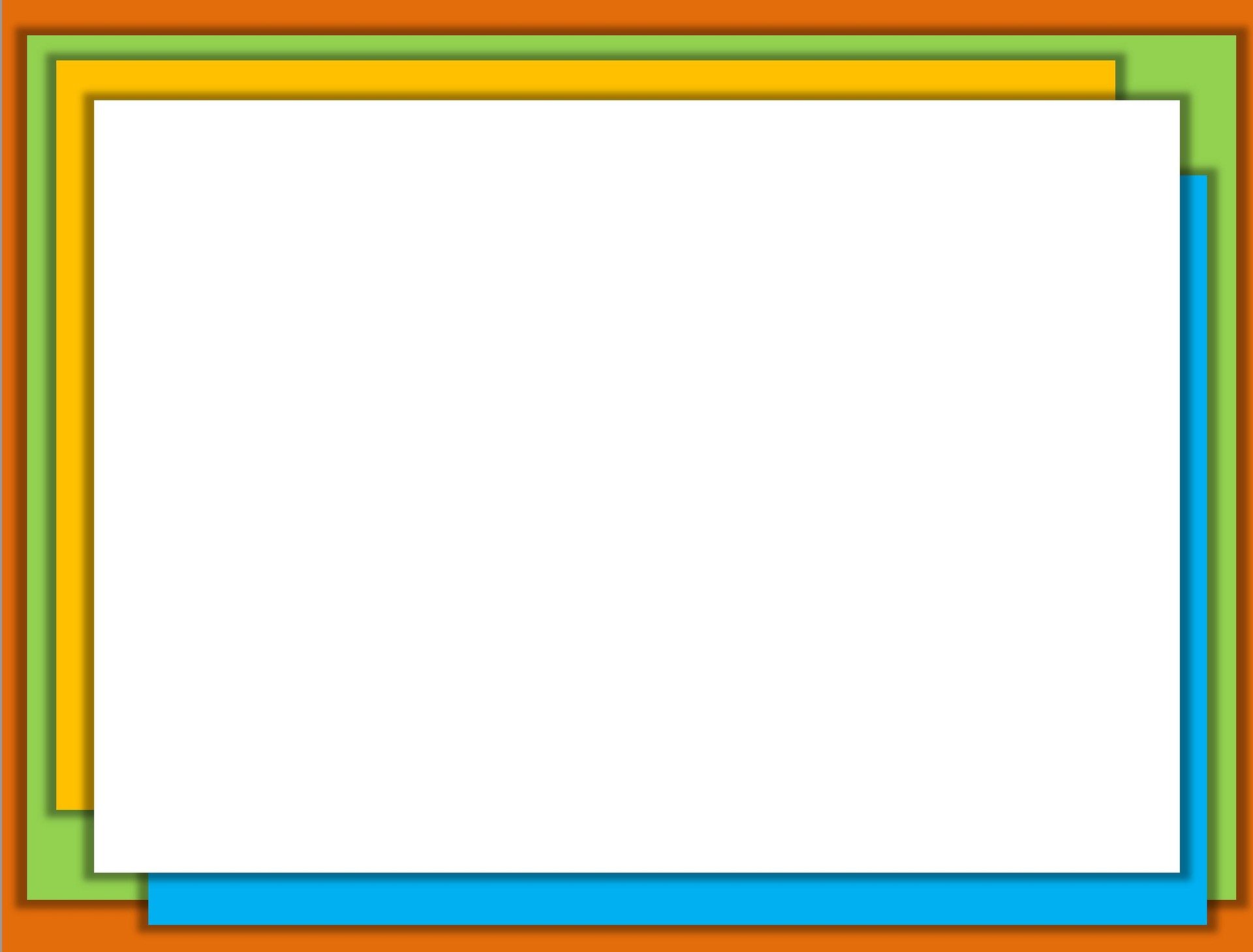 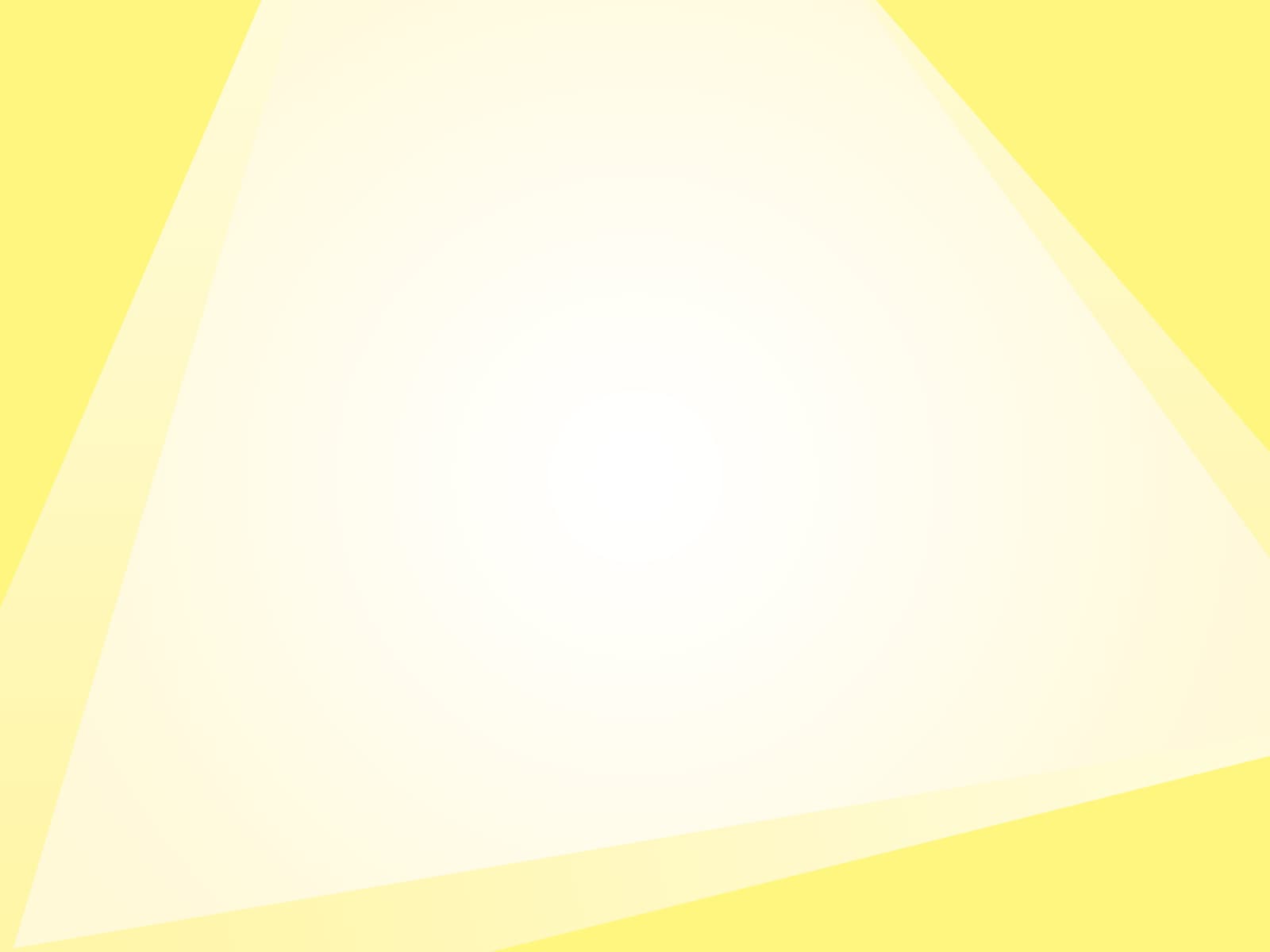 «Путешествие с монеткой по стране Экономград»
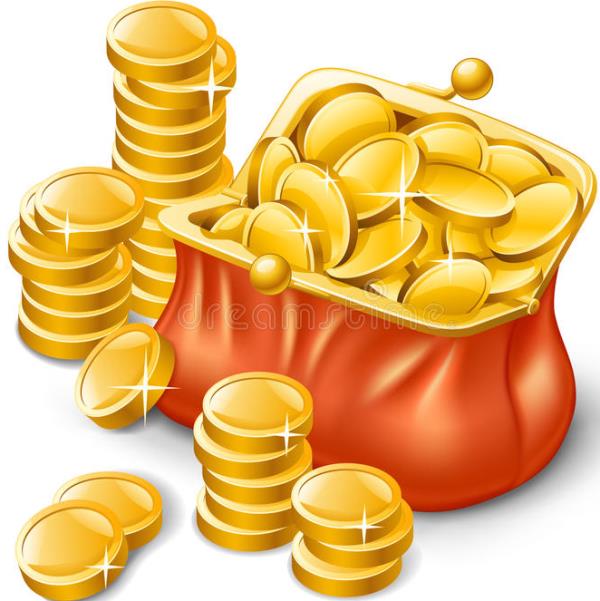 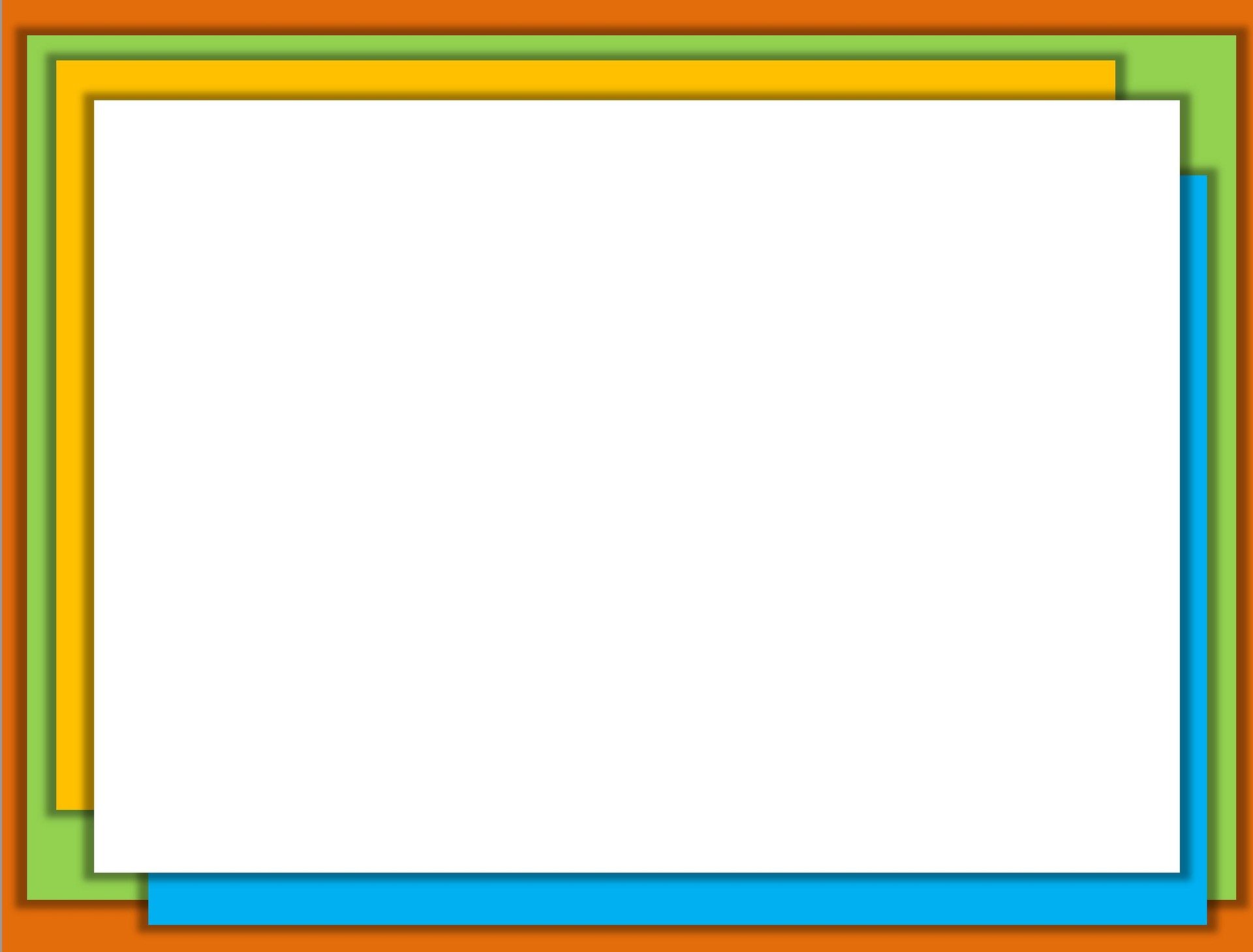 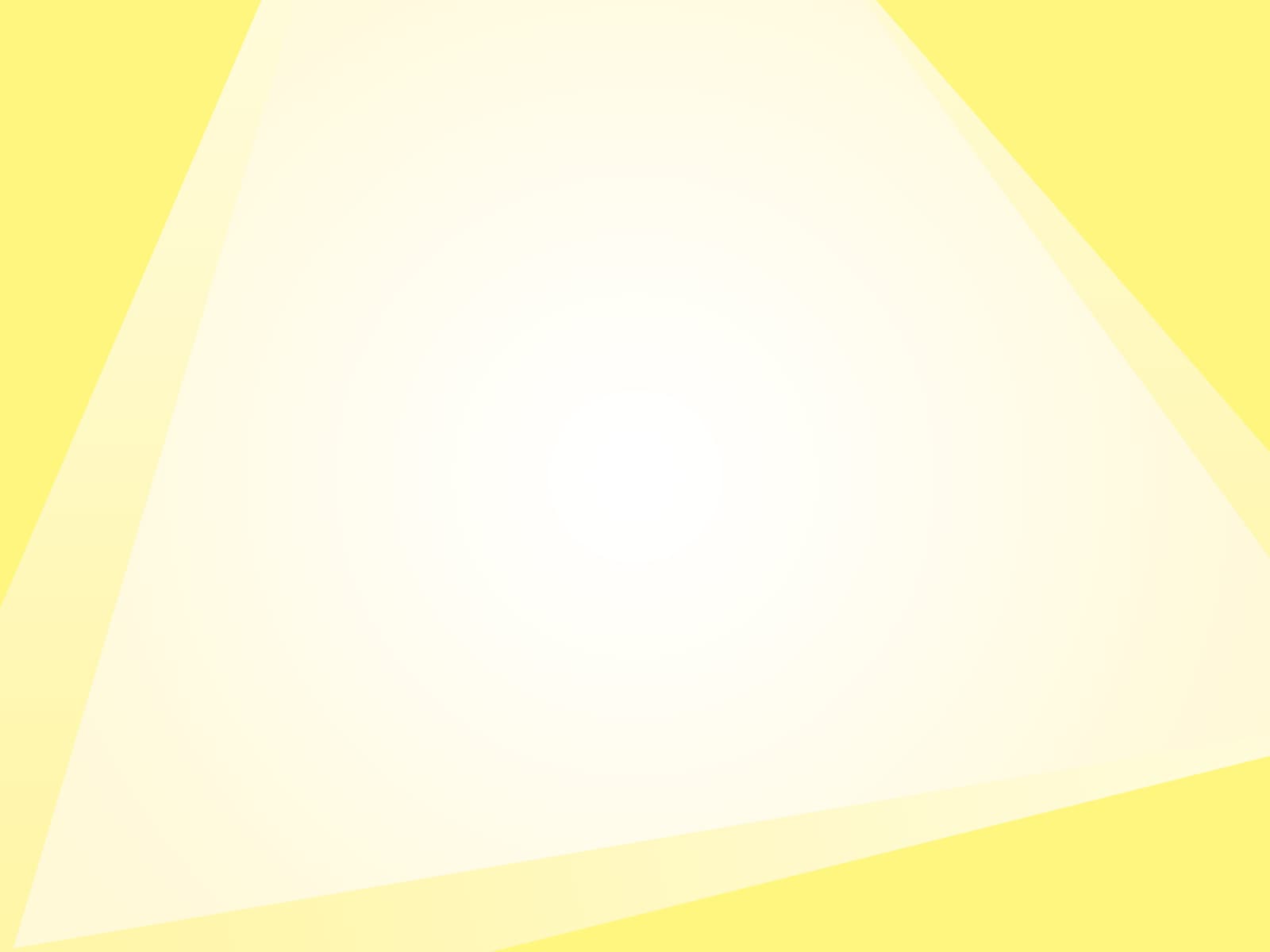 Цель: Развитие познавательной активности по финансово- экономической грамотности грамотности, умения экономить, путём конструирования игрушек из нетрадиционного материала
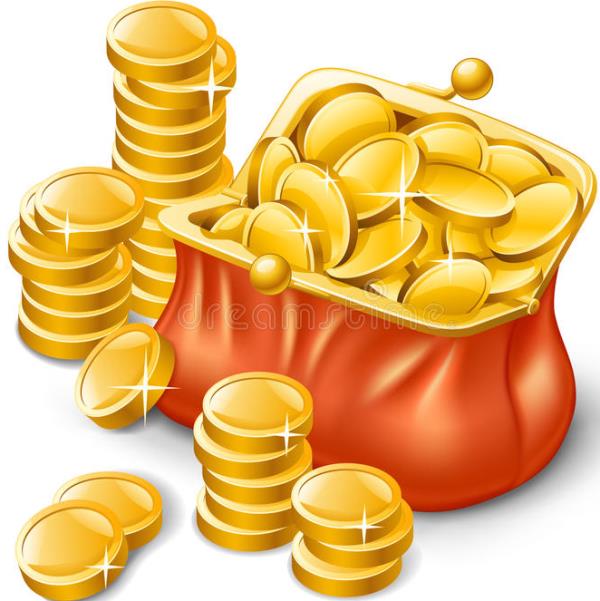 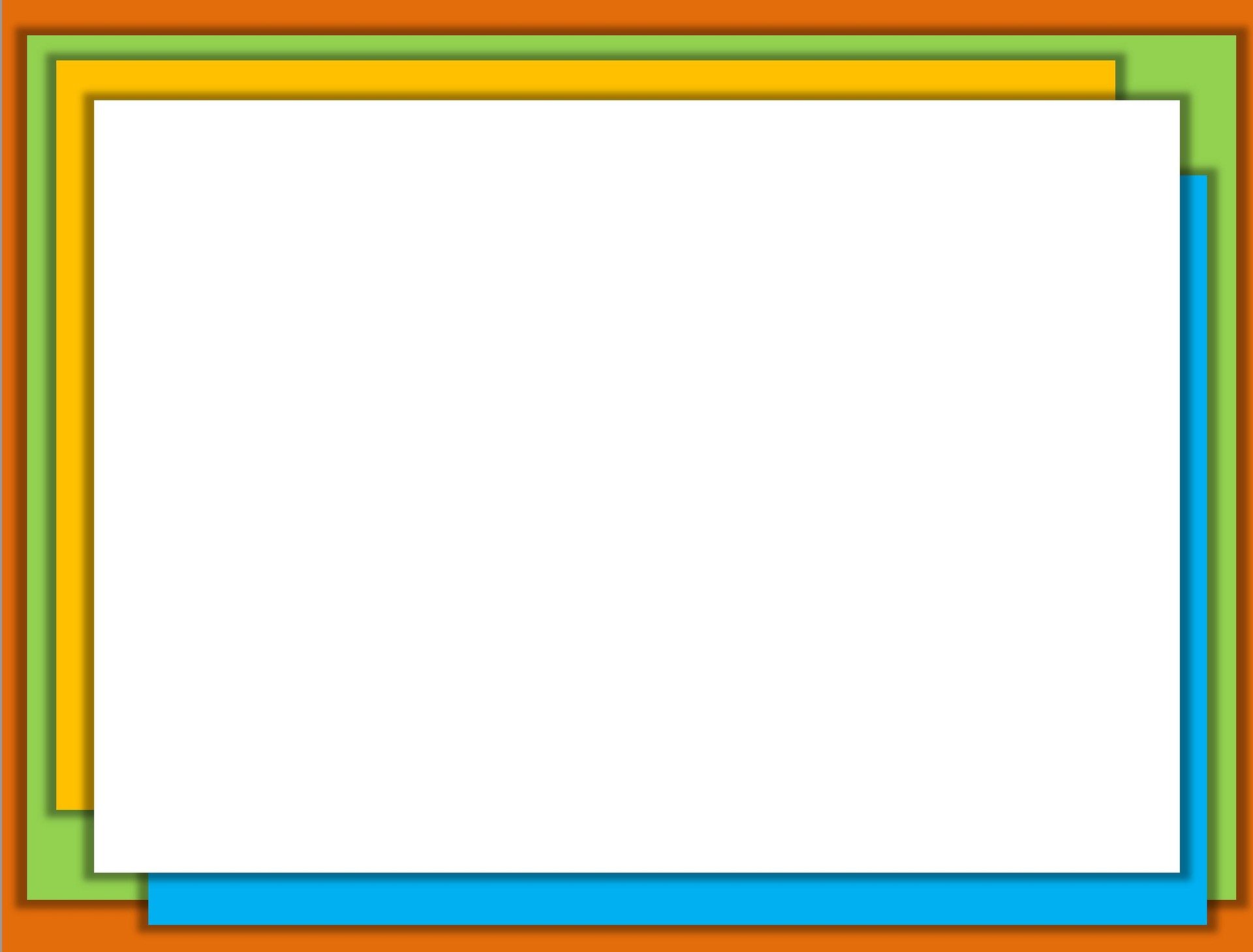 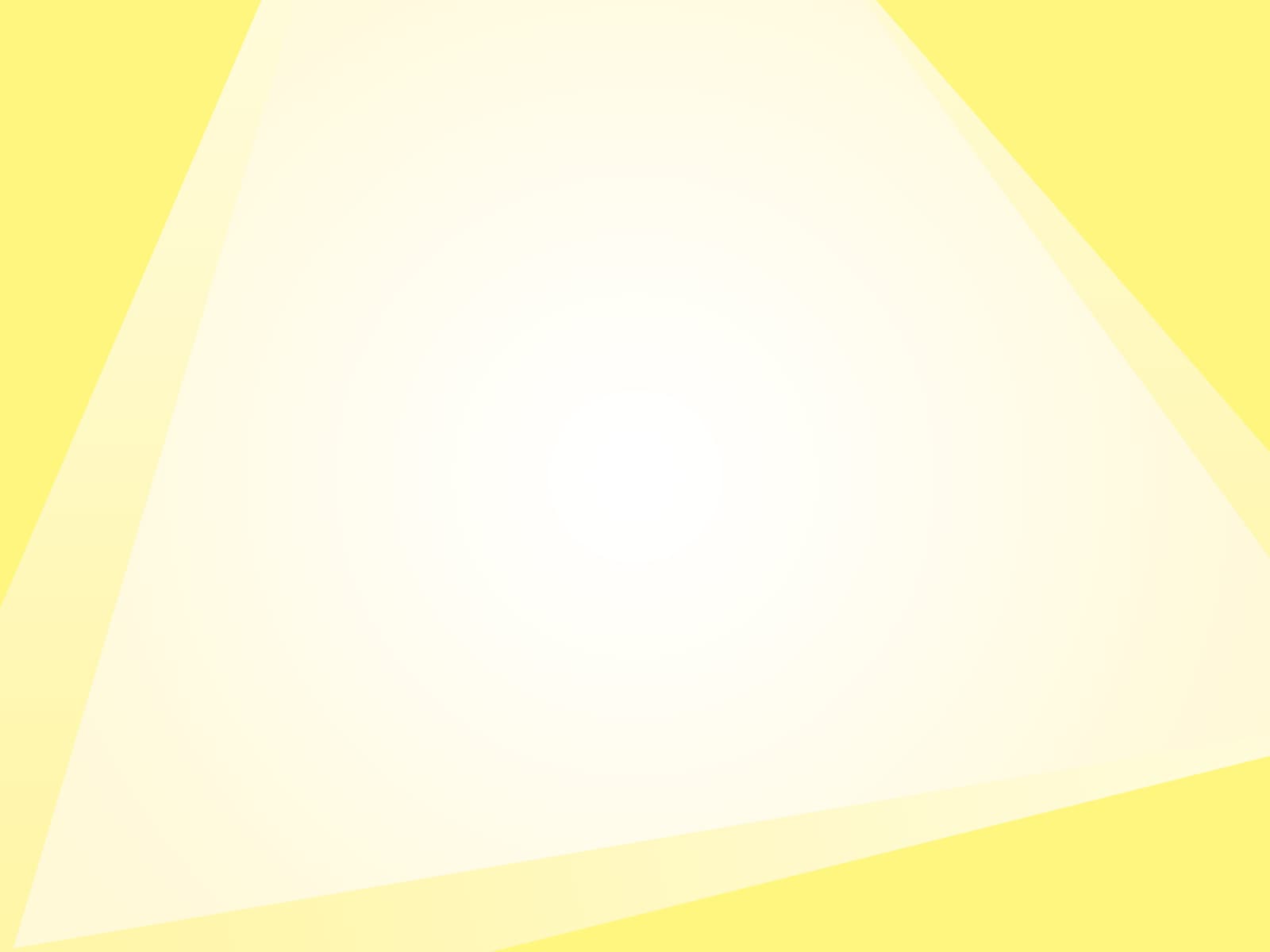 «Экономград»
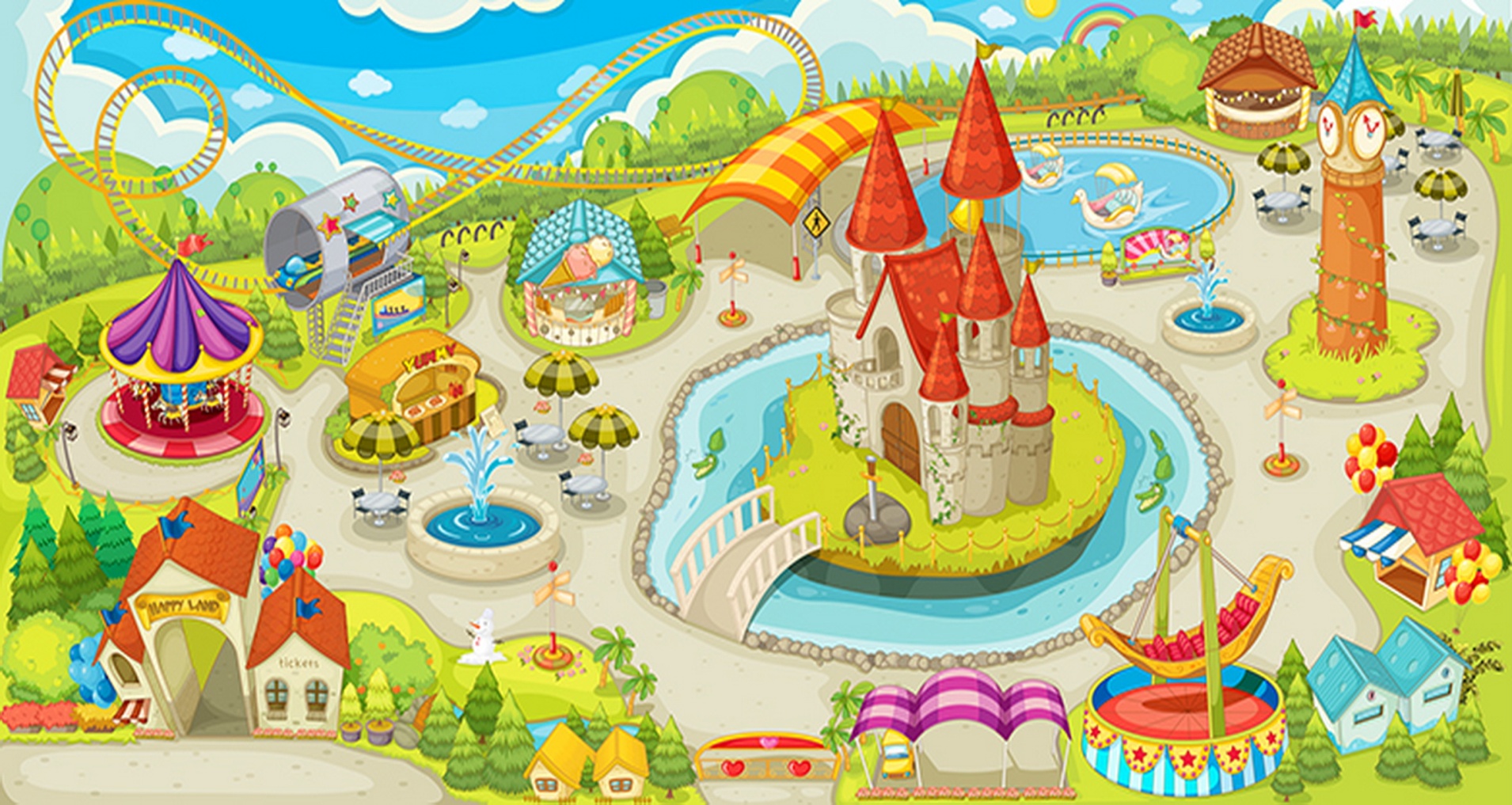 Эконом
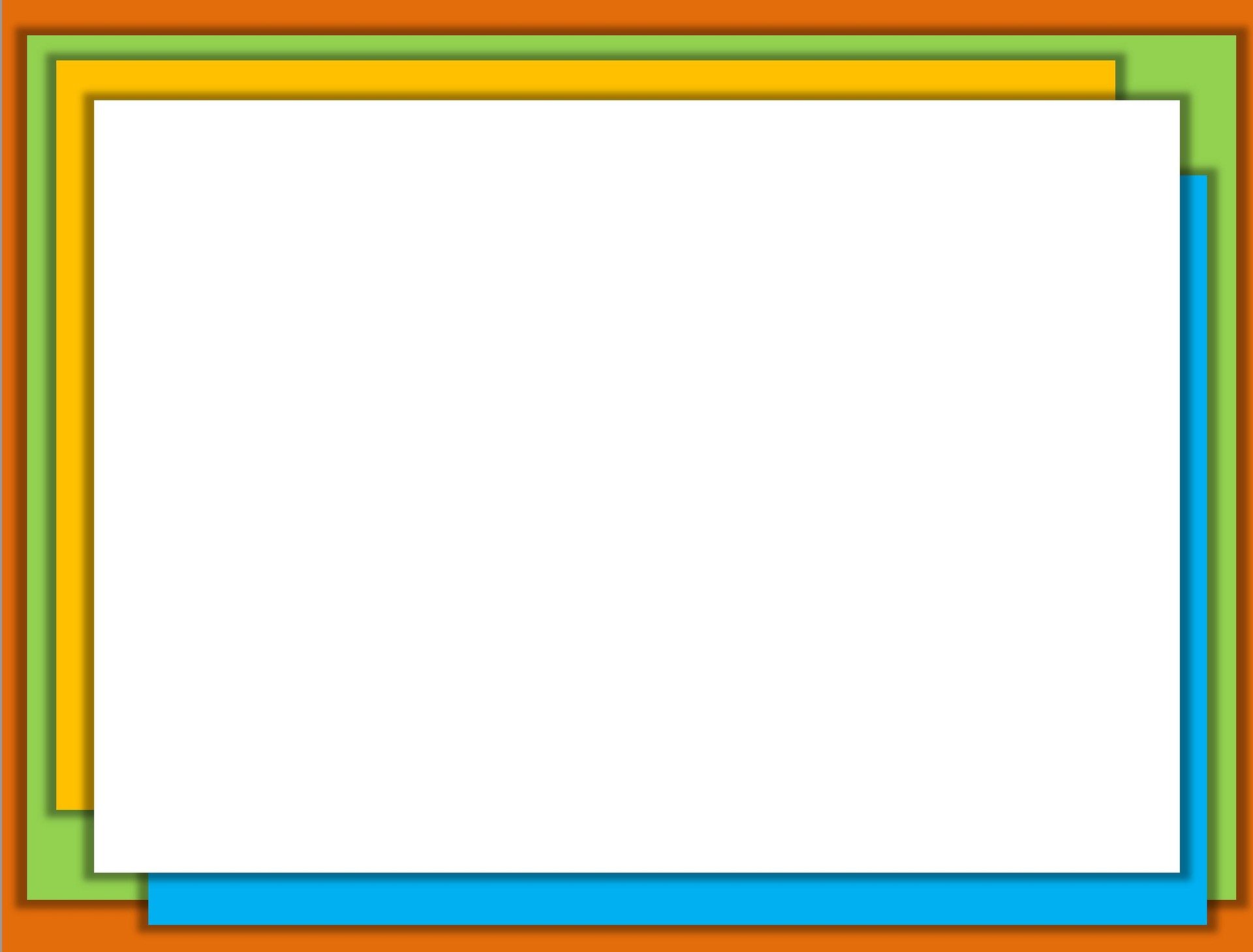 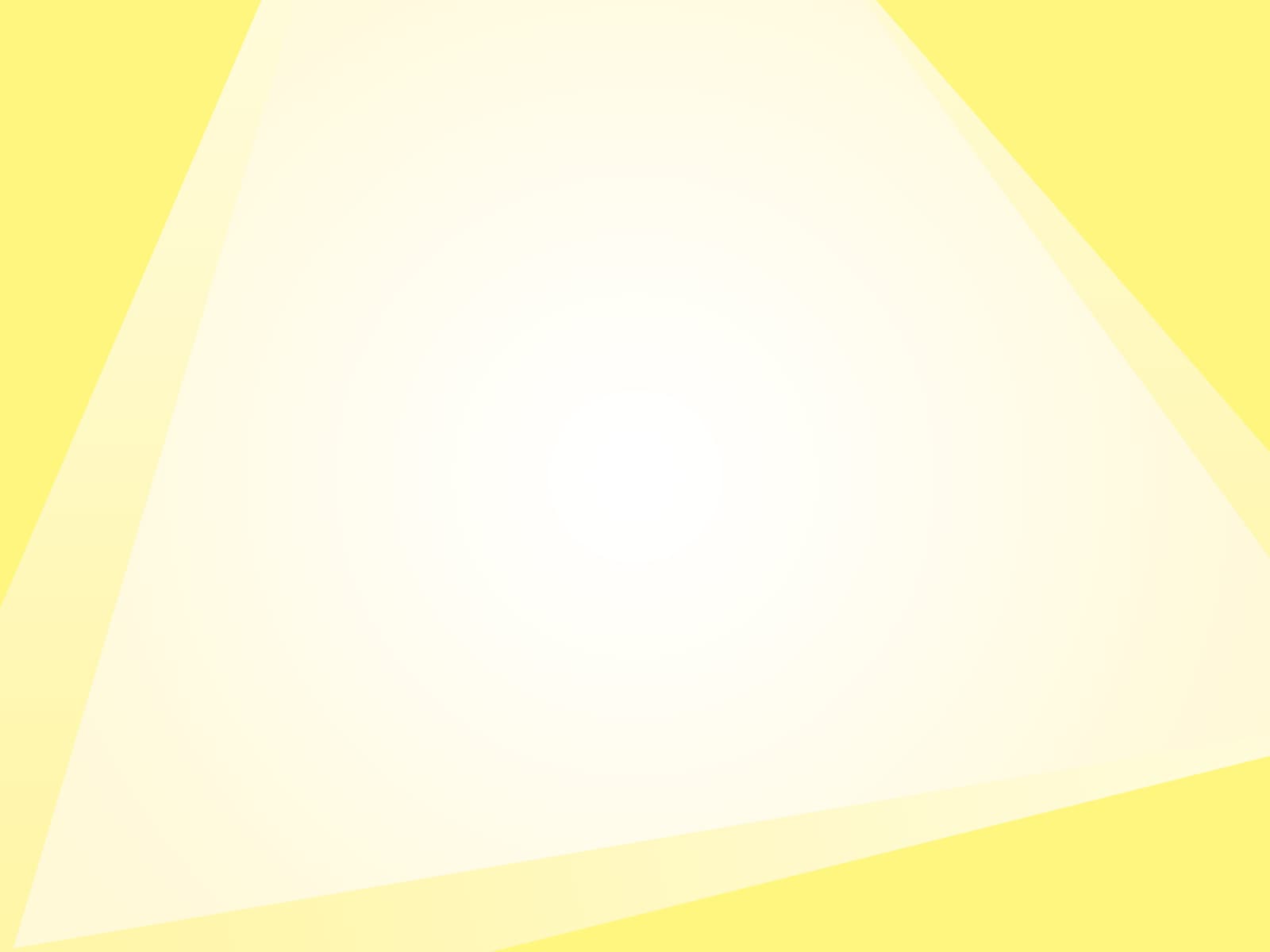 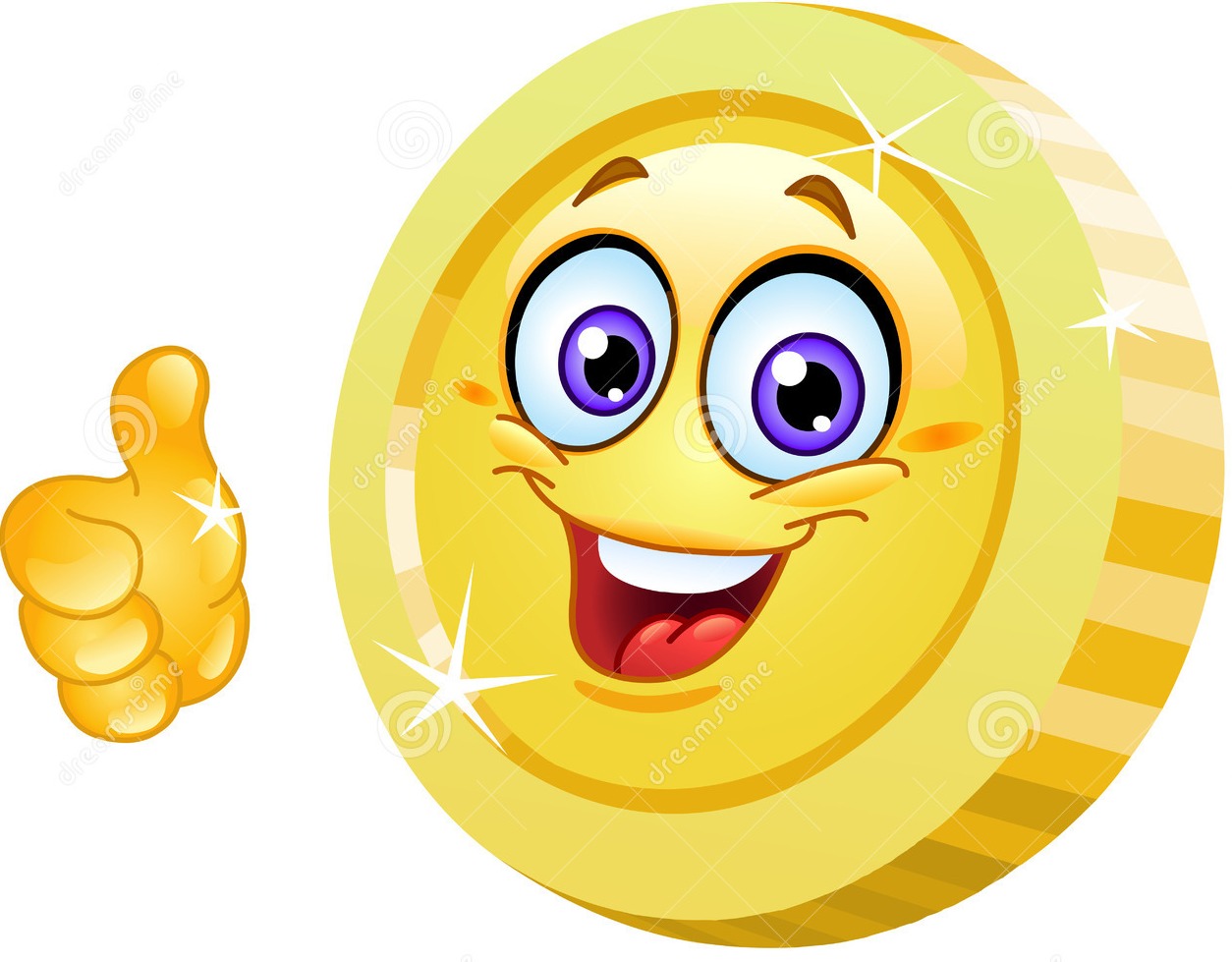 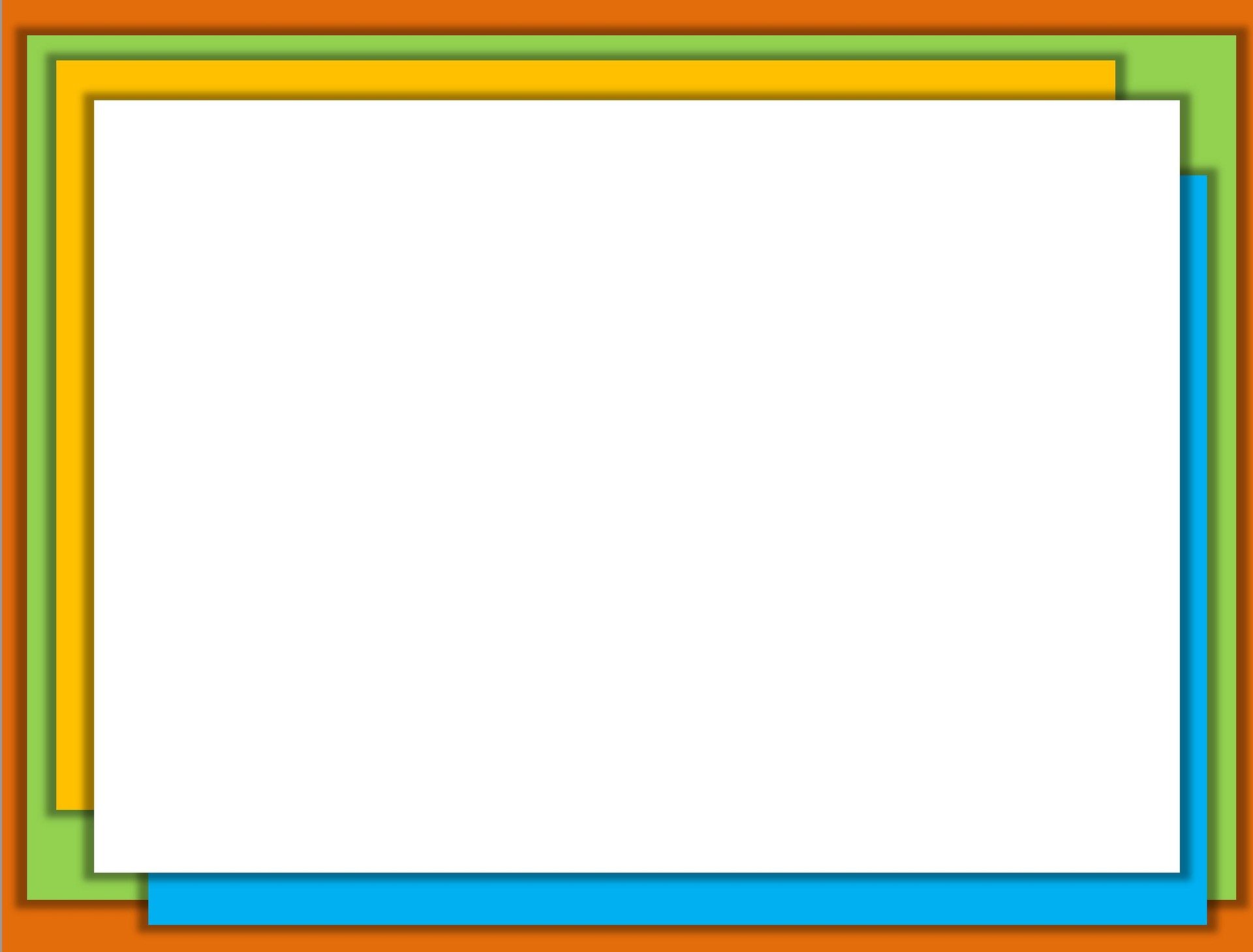 Здравствуйте, ребята! Я  буду задавать Вам вопросы в СМС сообщениях, договорились?
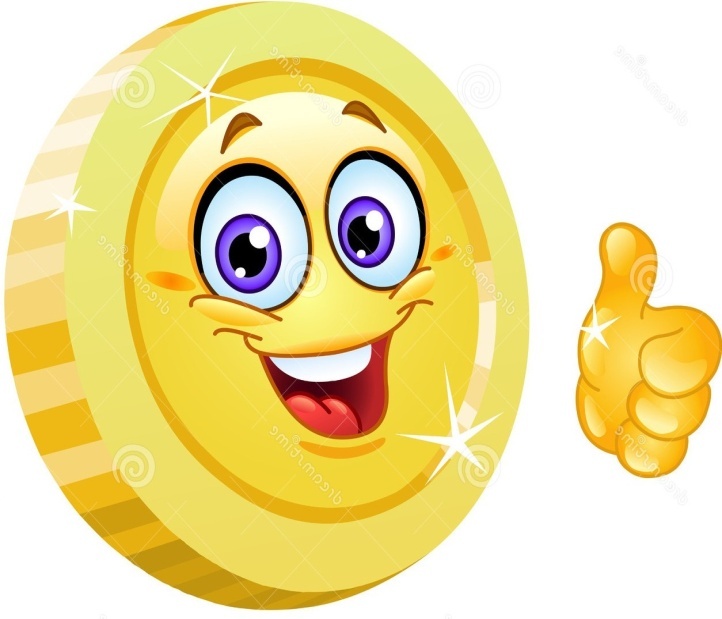 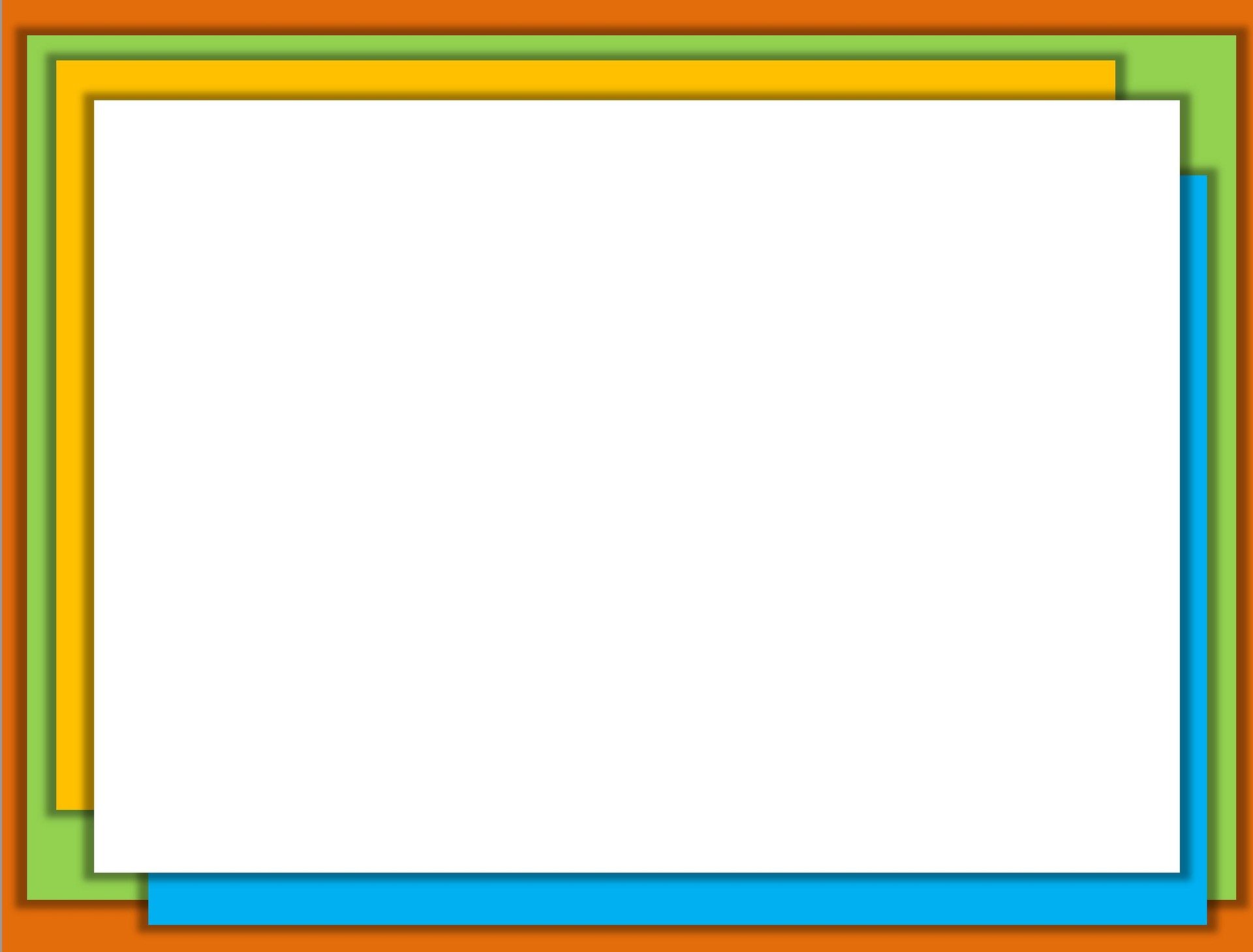 Спасибо!  Ребята 
а, что Вы можете рассказать о деньгах?
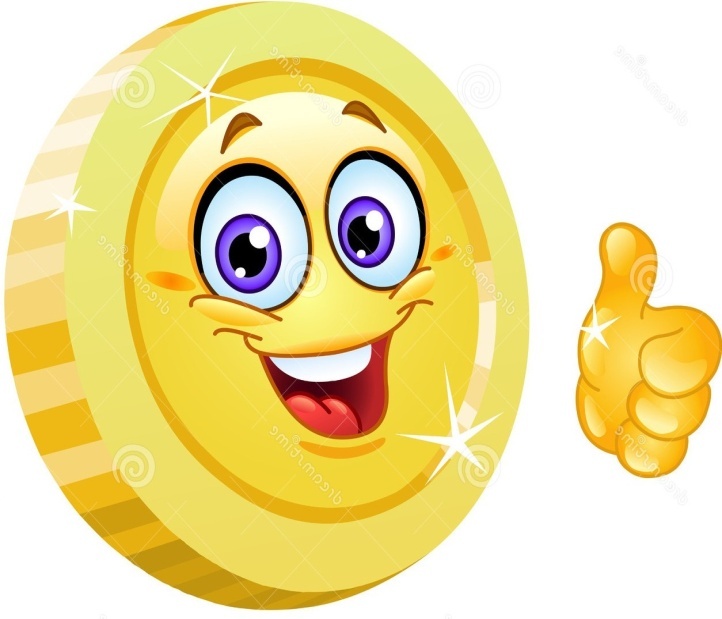 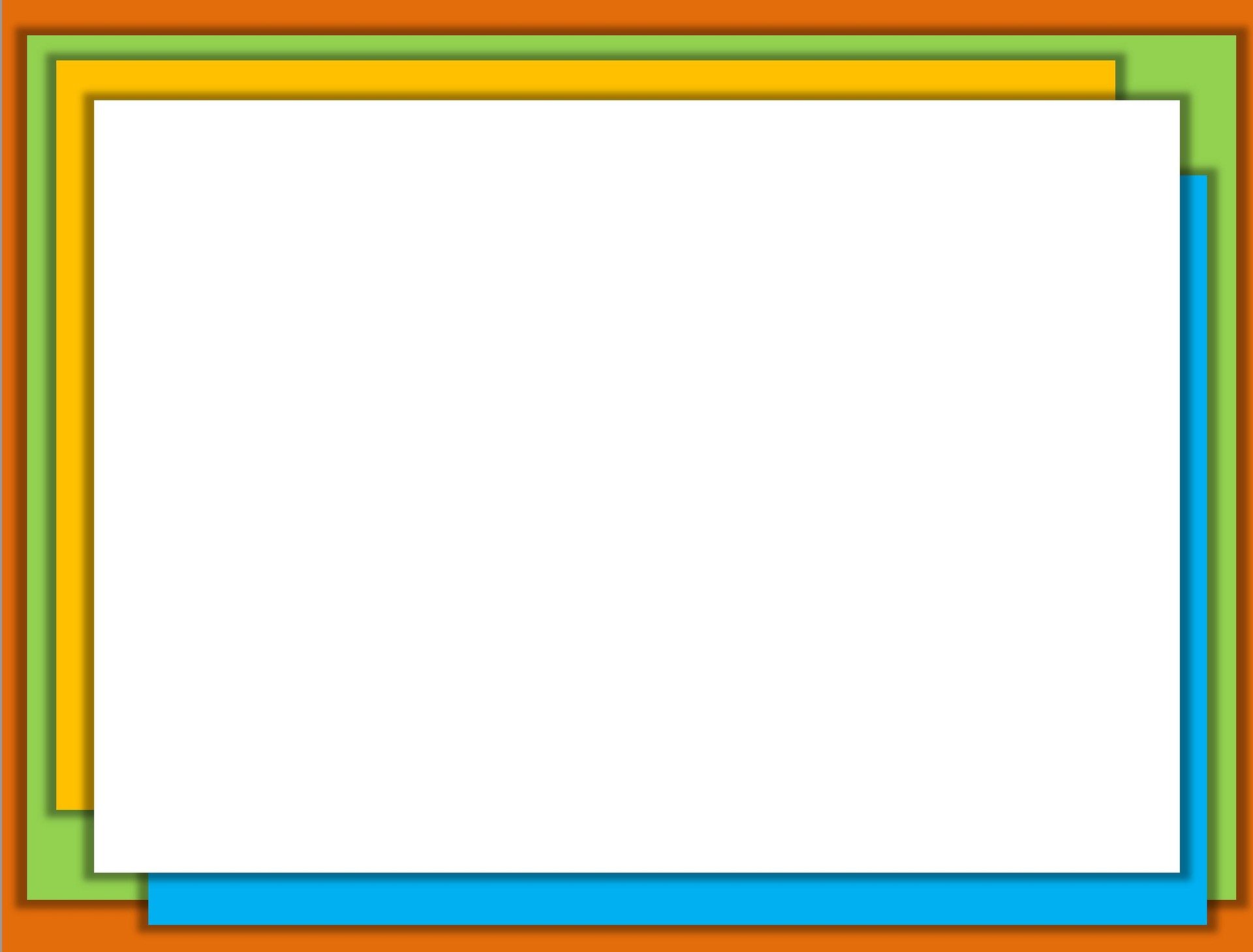 Дети, кто знает, 
как называются деньги, которыми мы пользуемся?
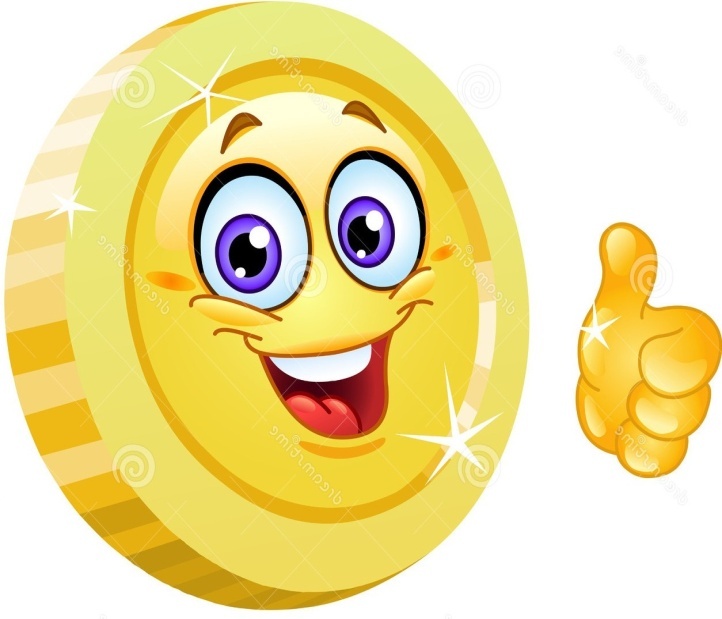 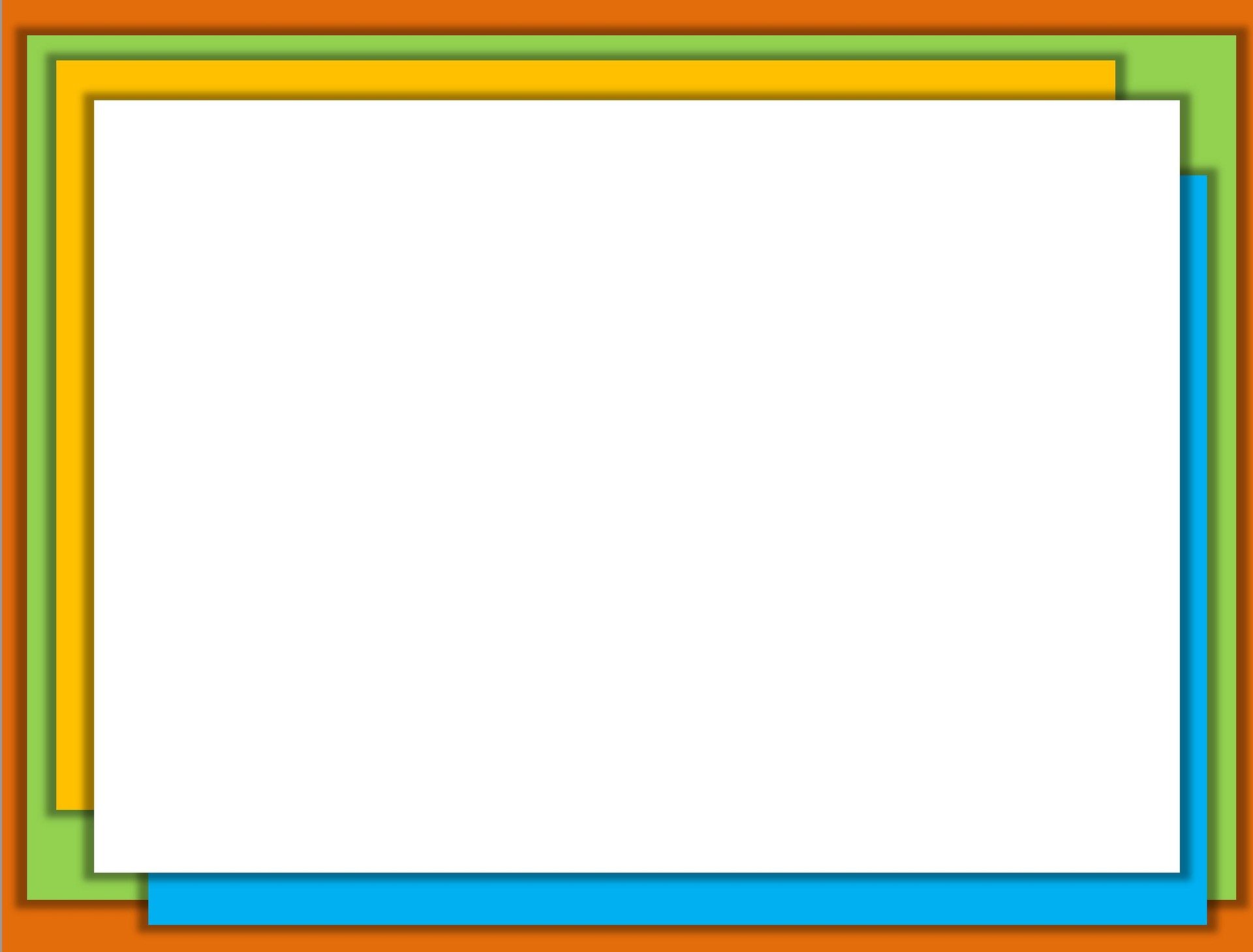 А какие 
бывают 
деньги?
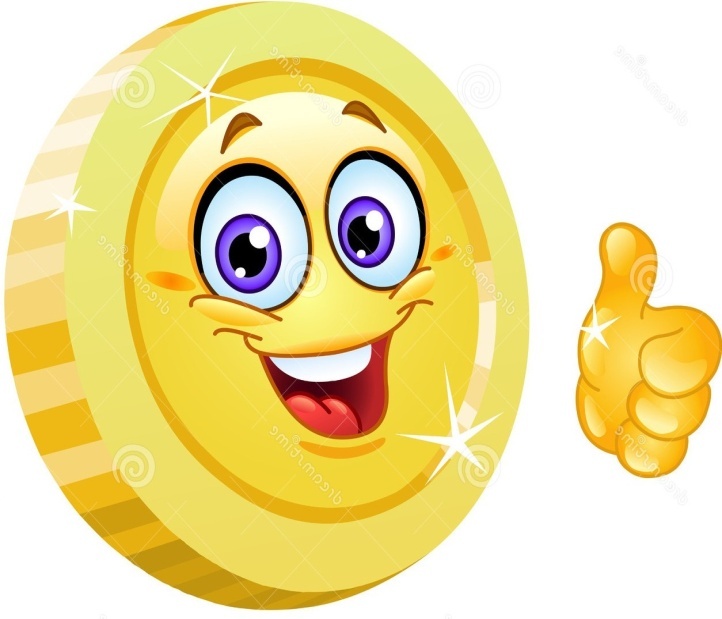 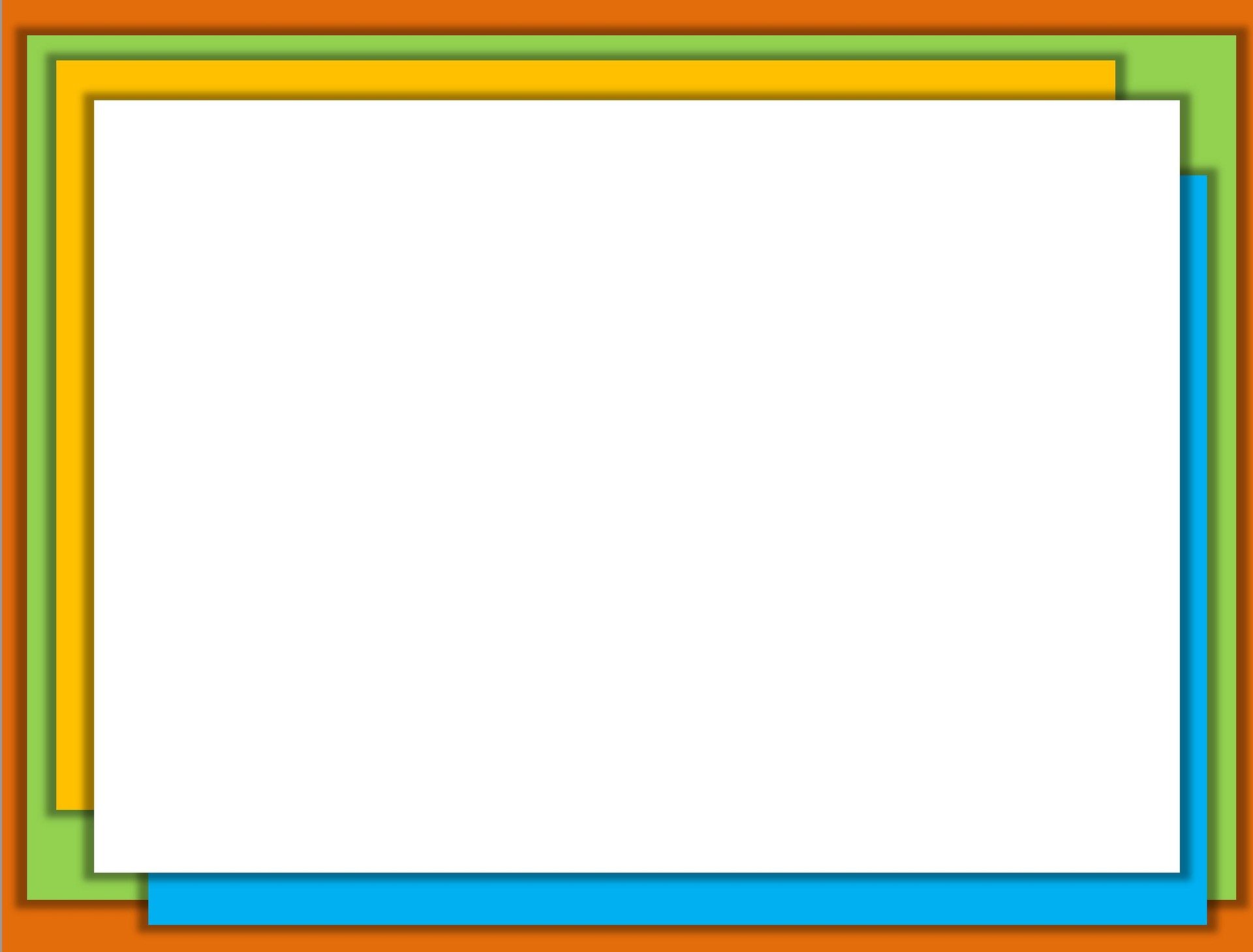 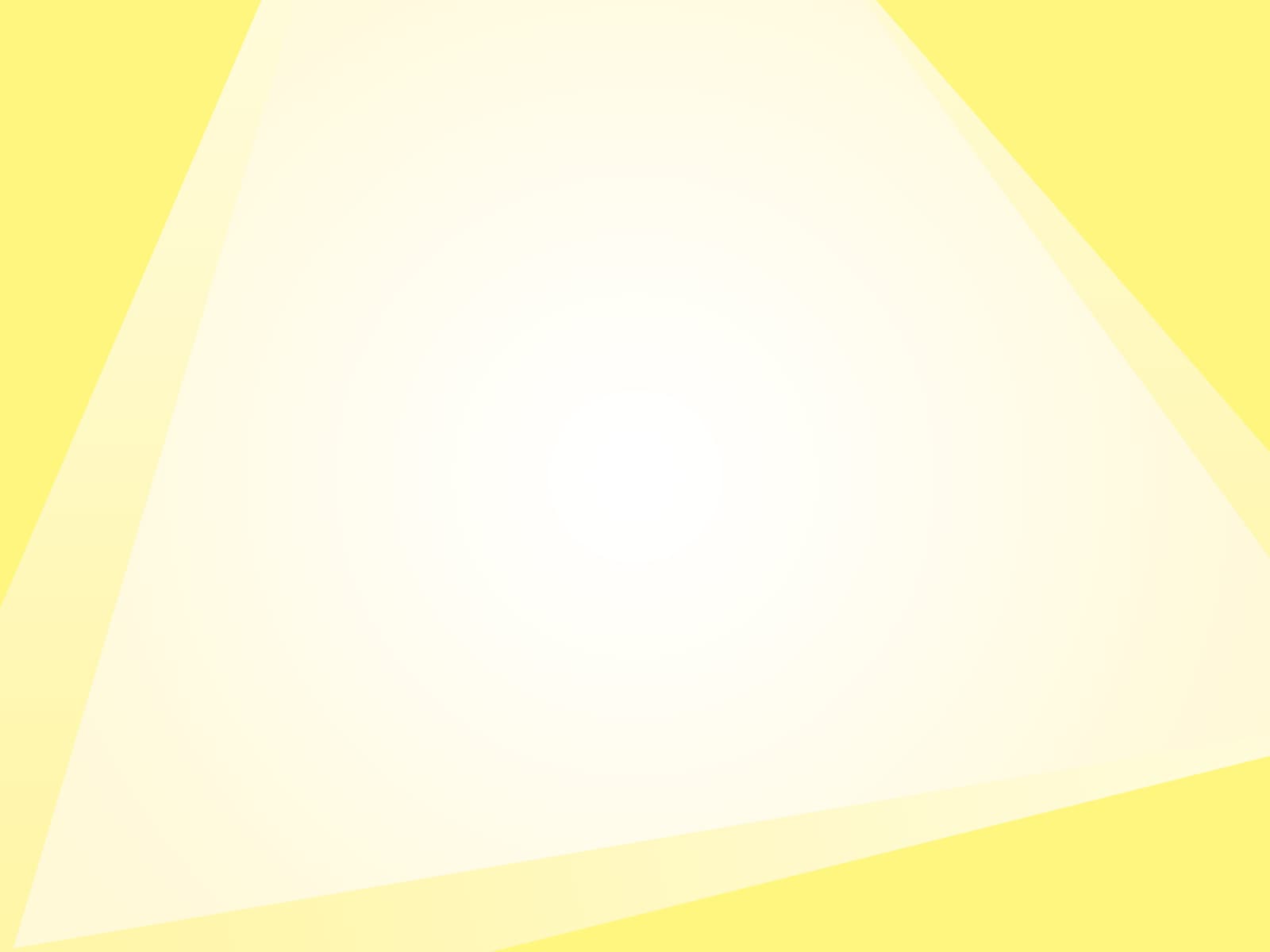 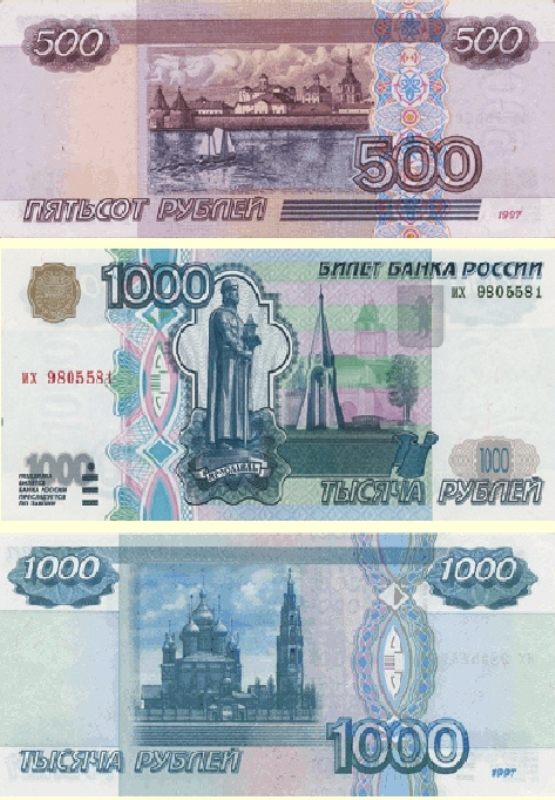 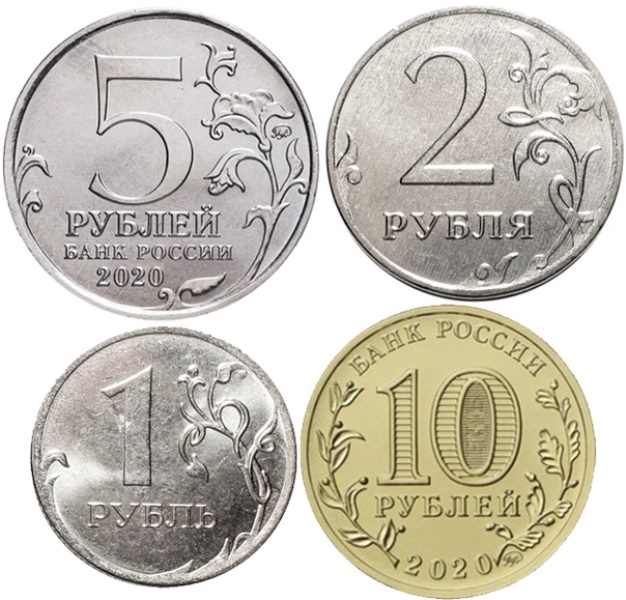 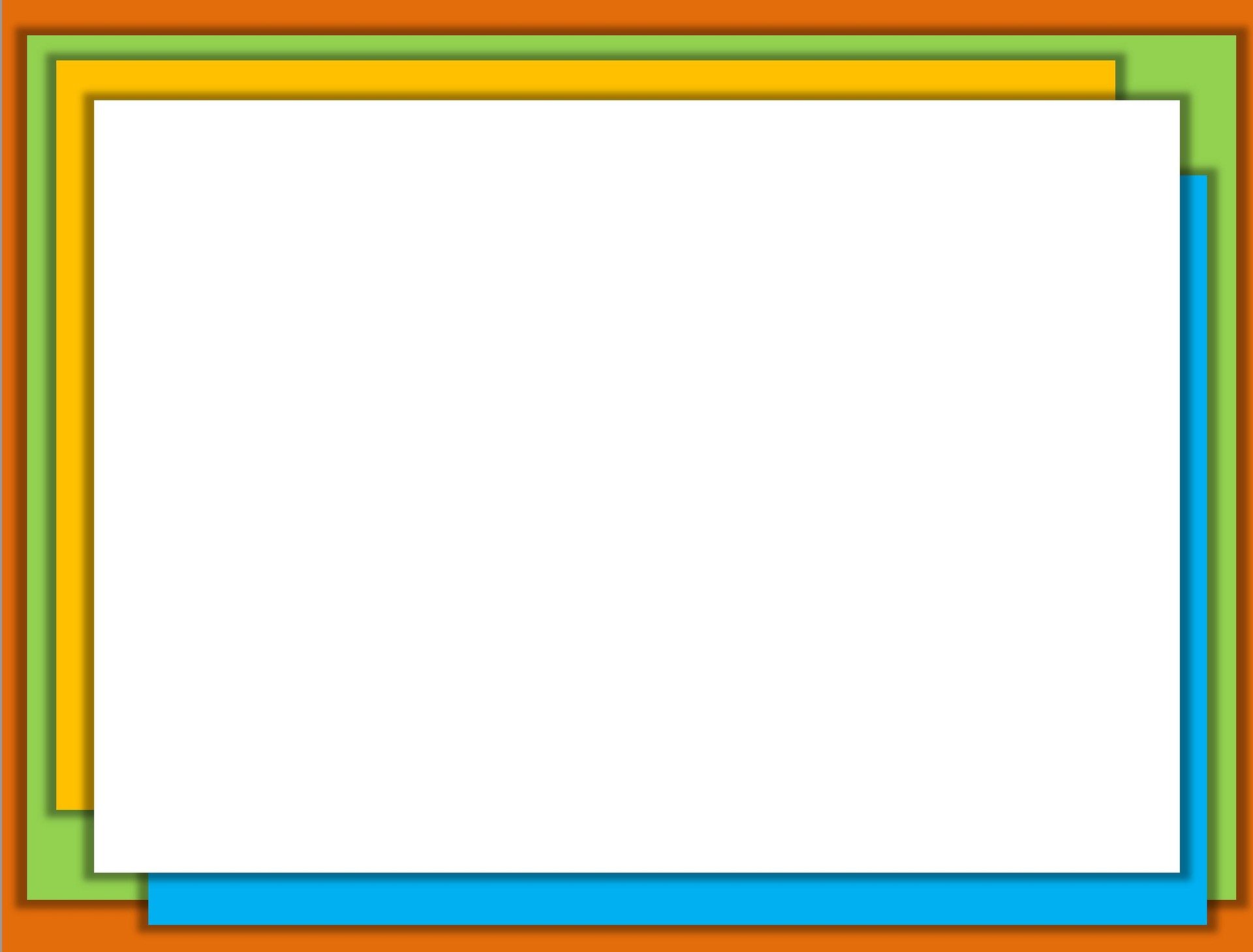 Скажите, 
для чего нам 
нужны деньги?
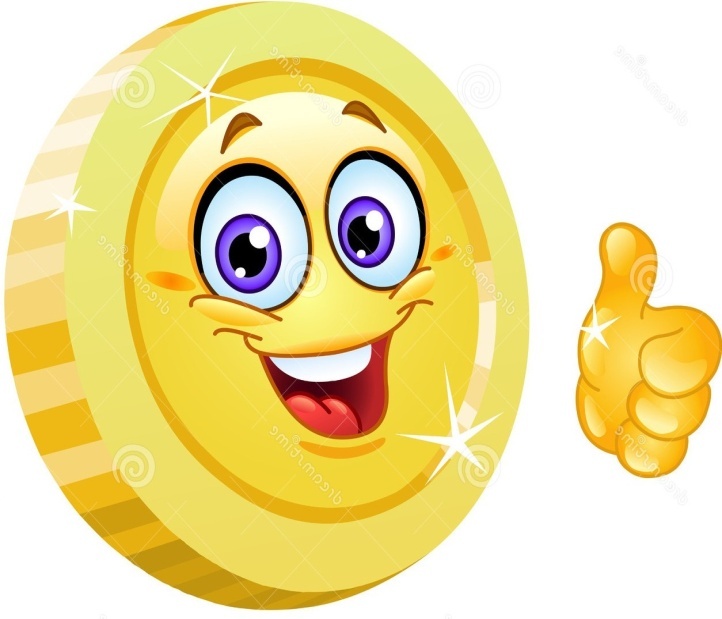 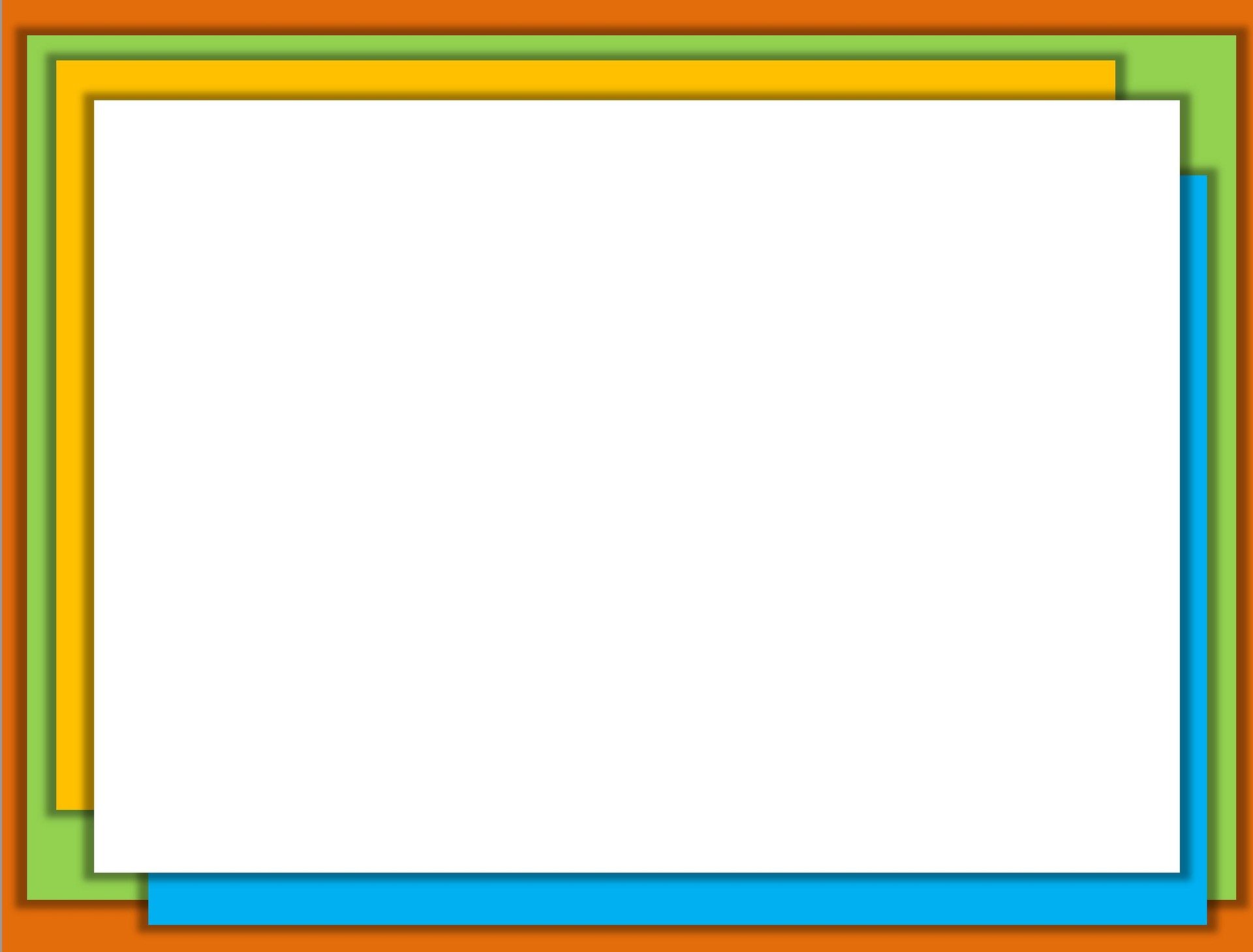 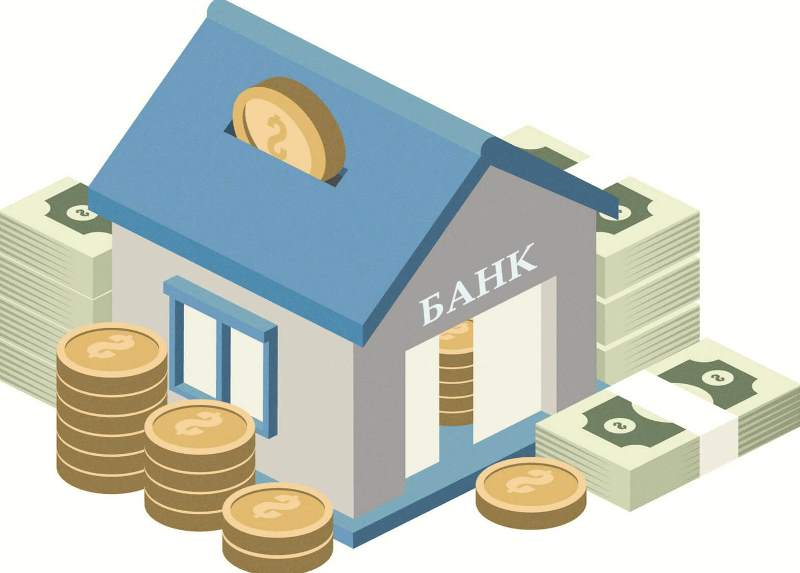 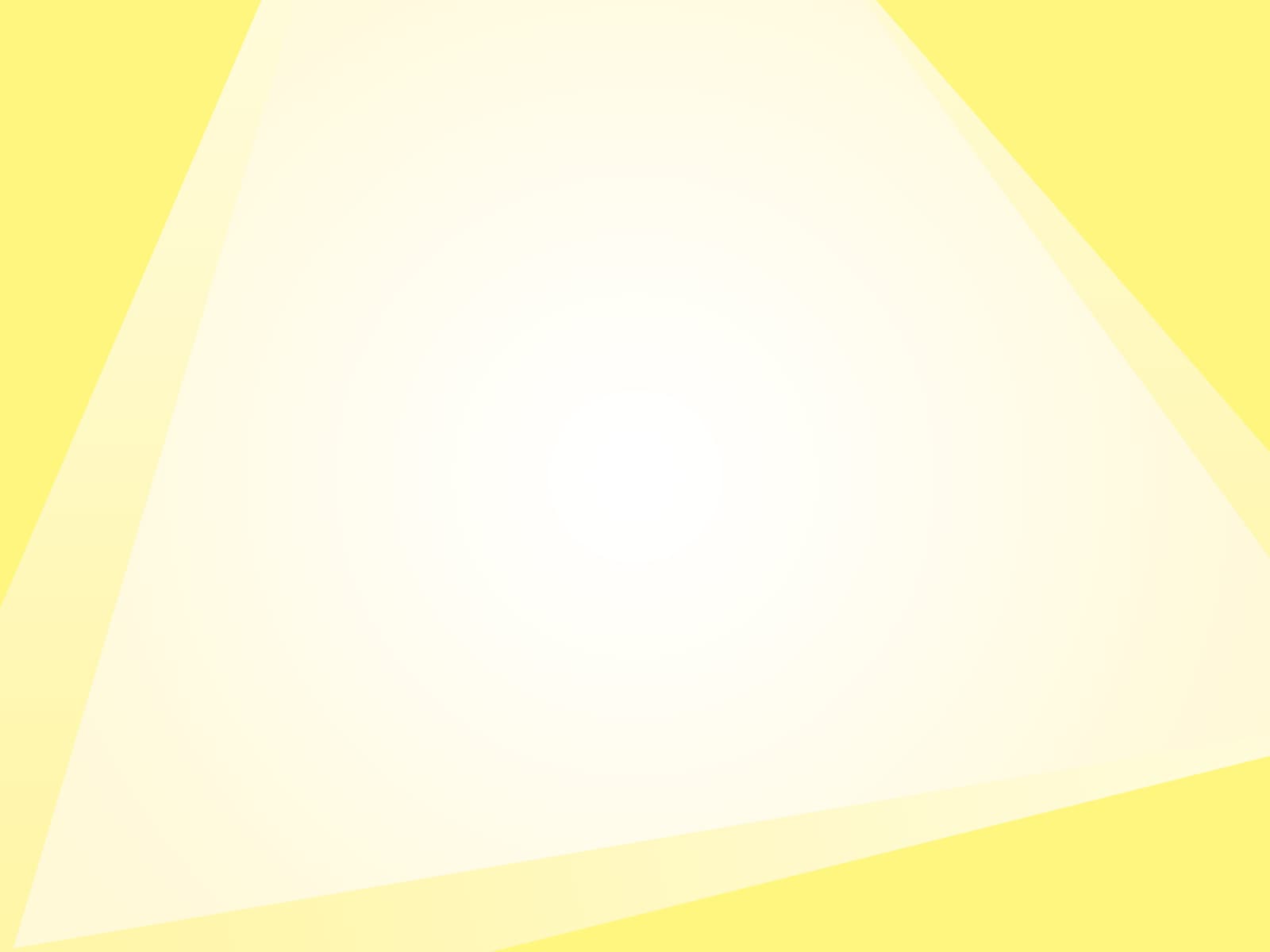 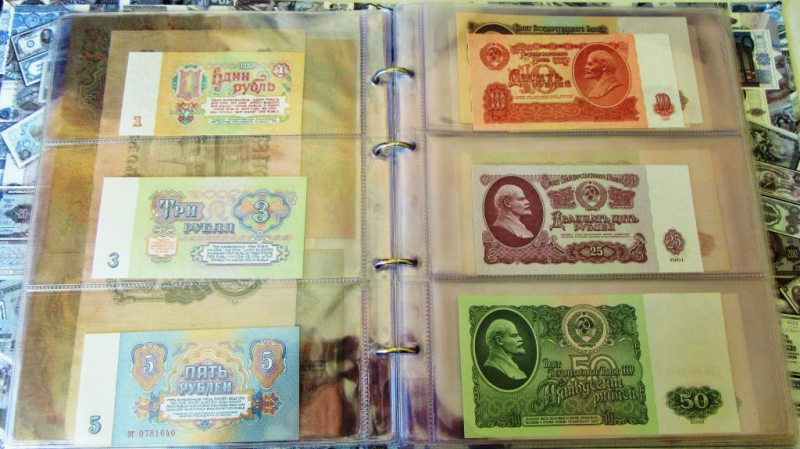 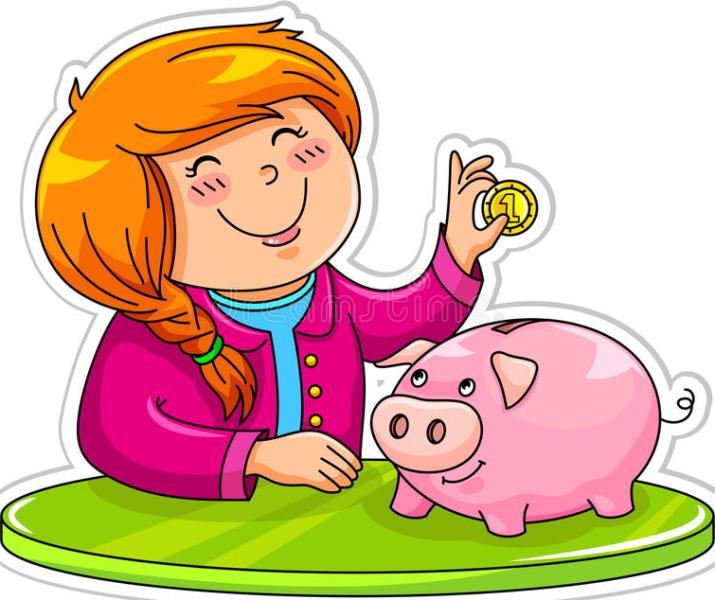 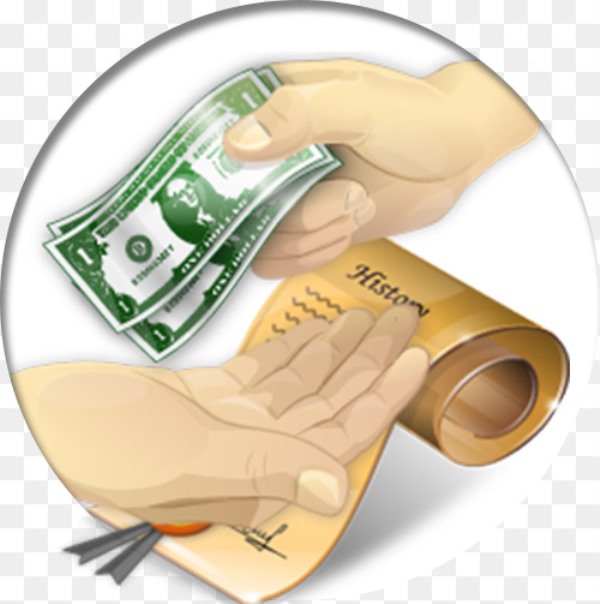 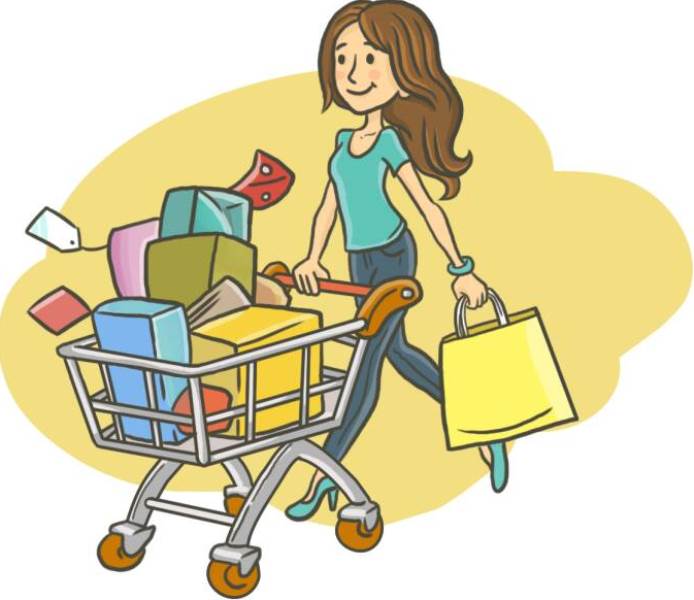 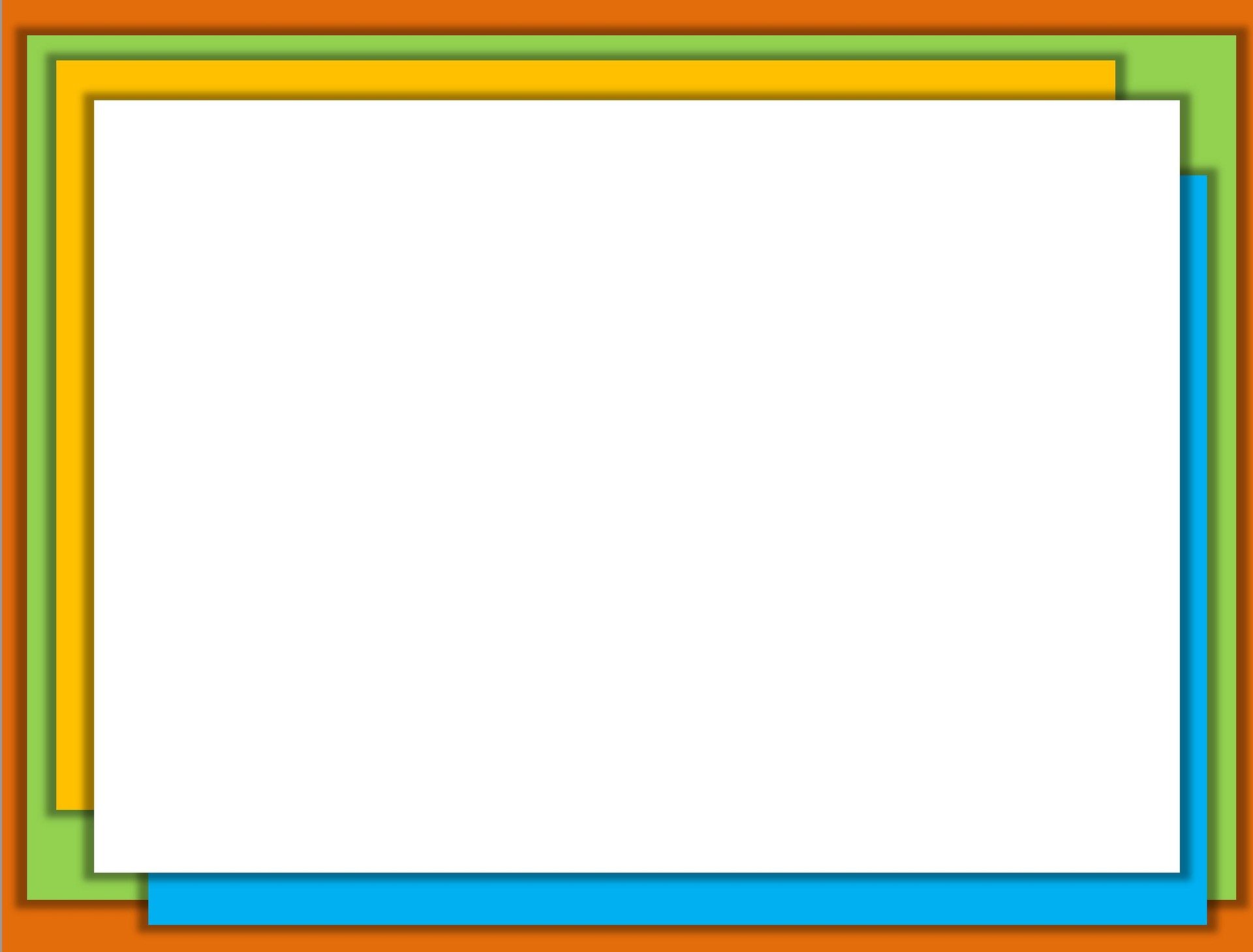 Ребята, кто из Вас 
знает, за что можно получить деньги?
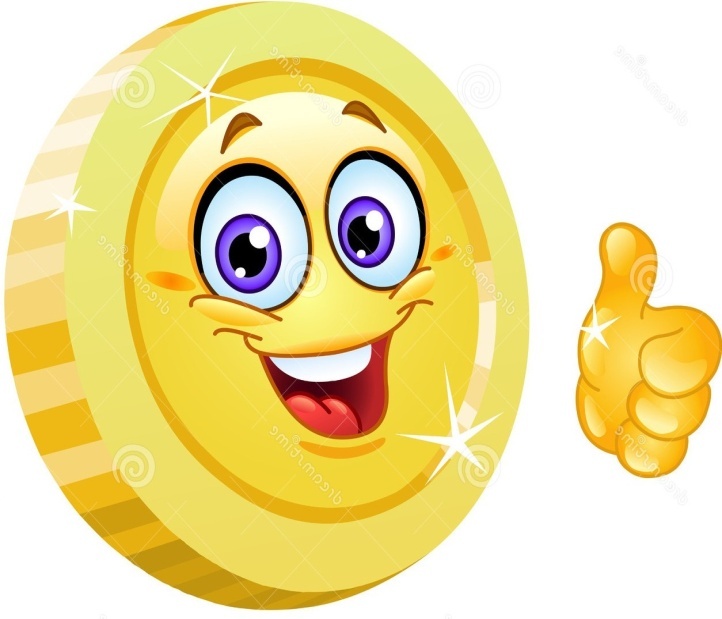 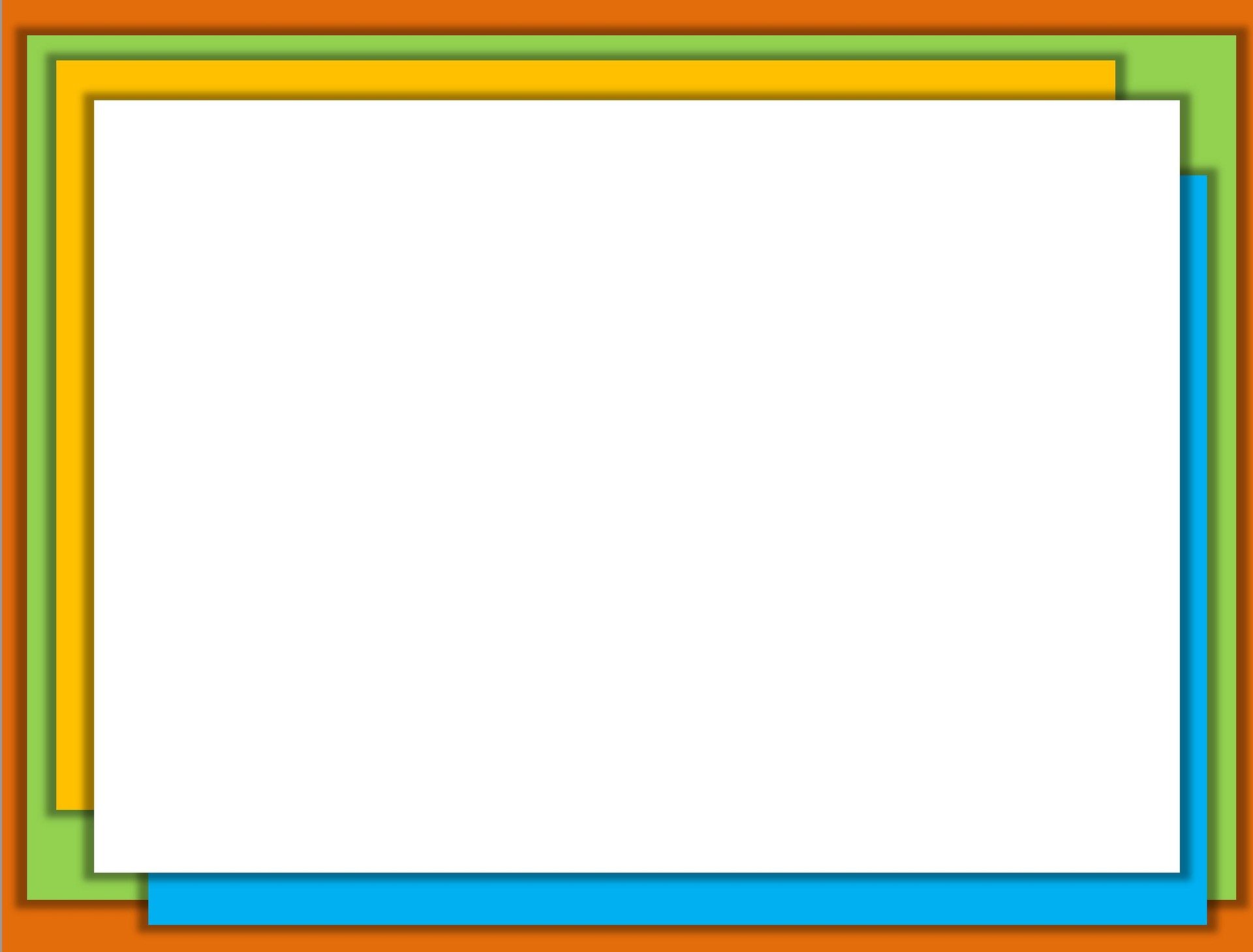 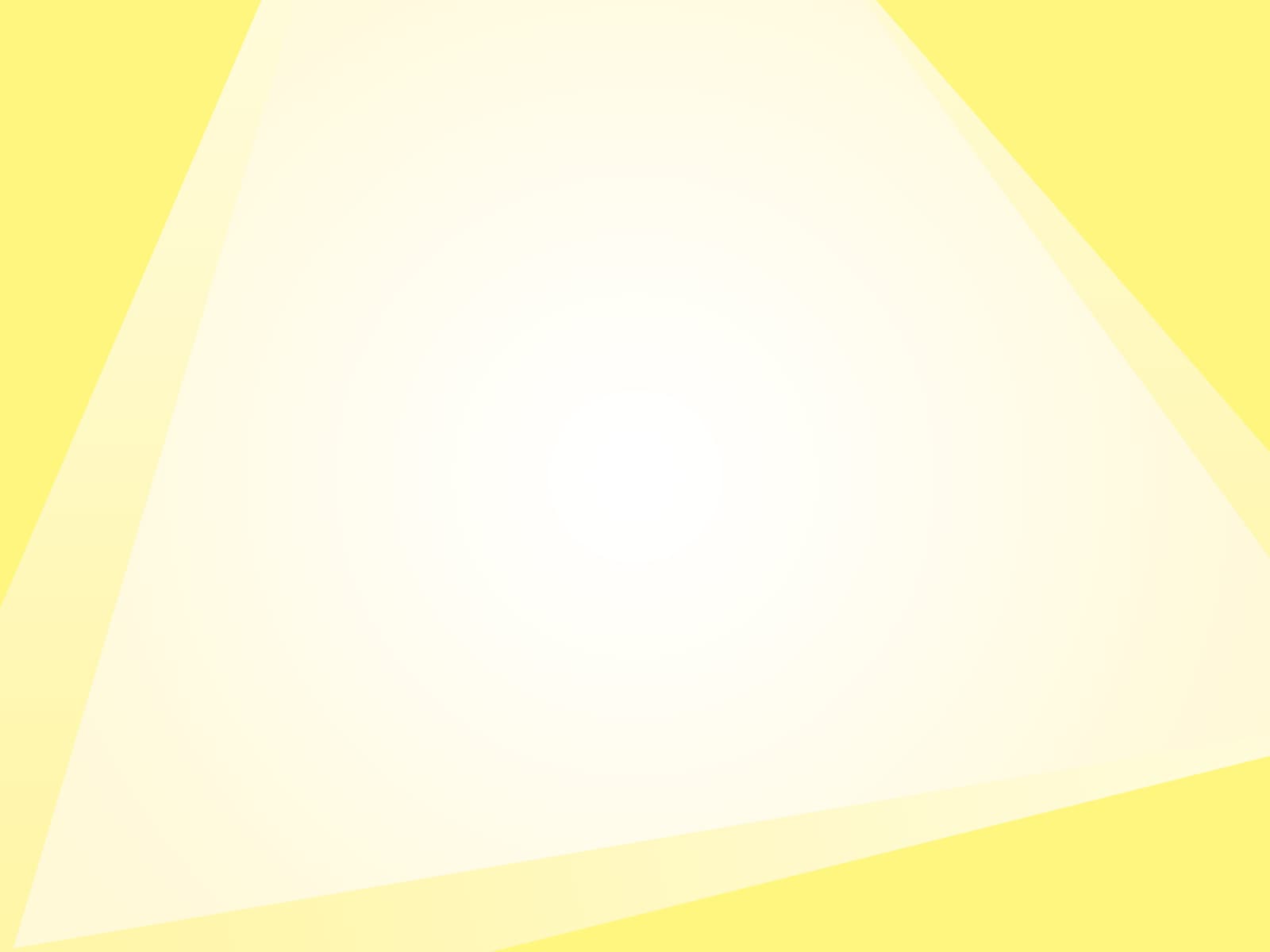 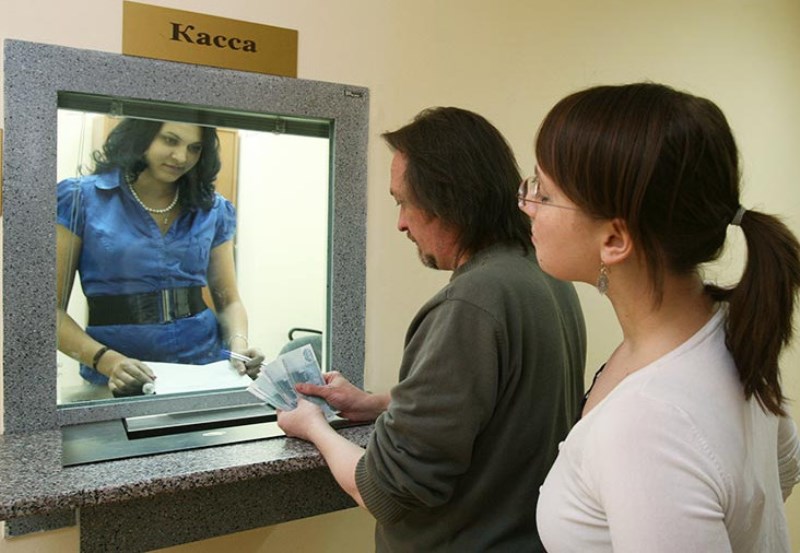 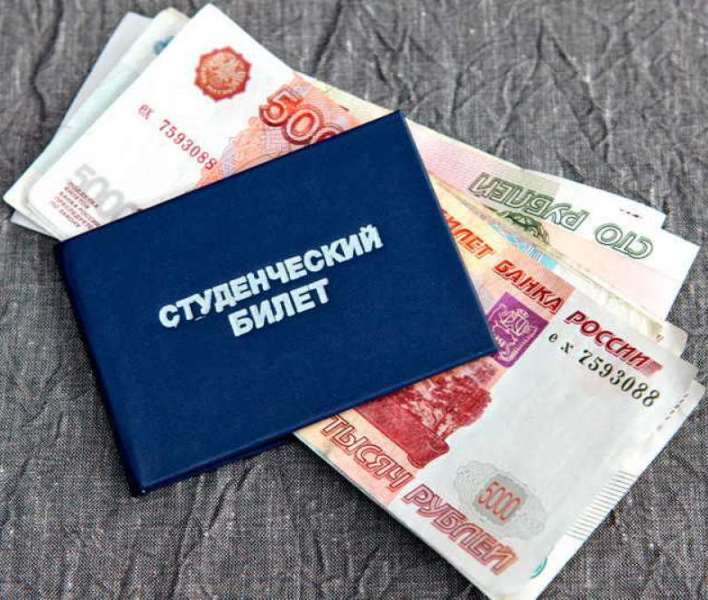 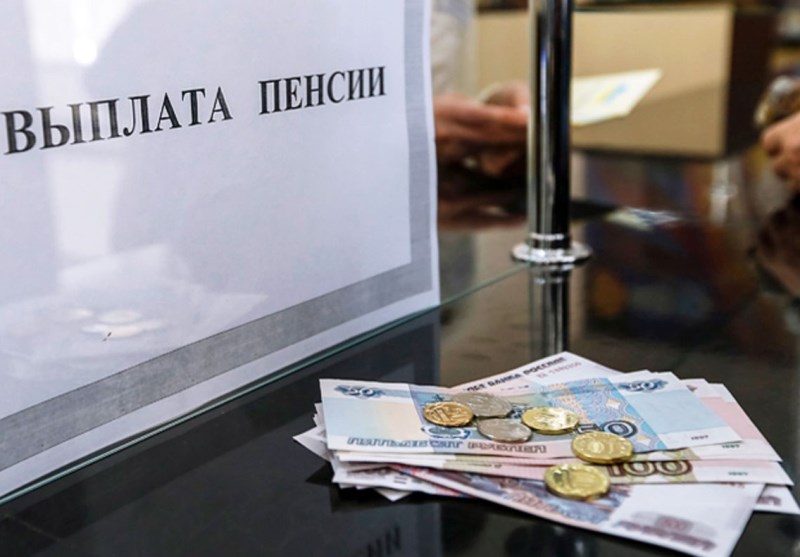 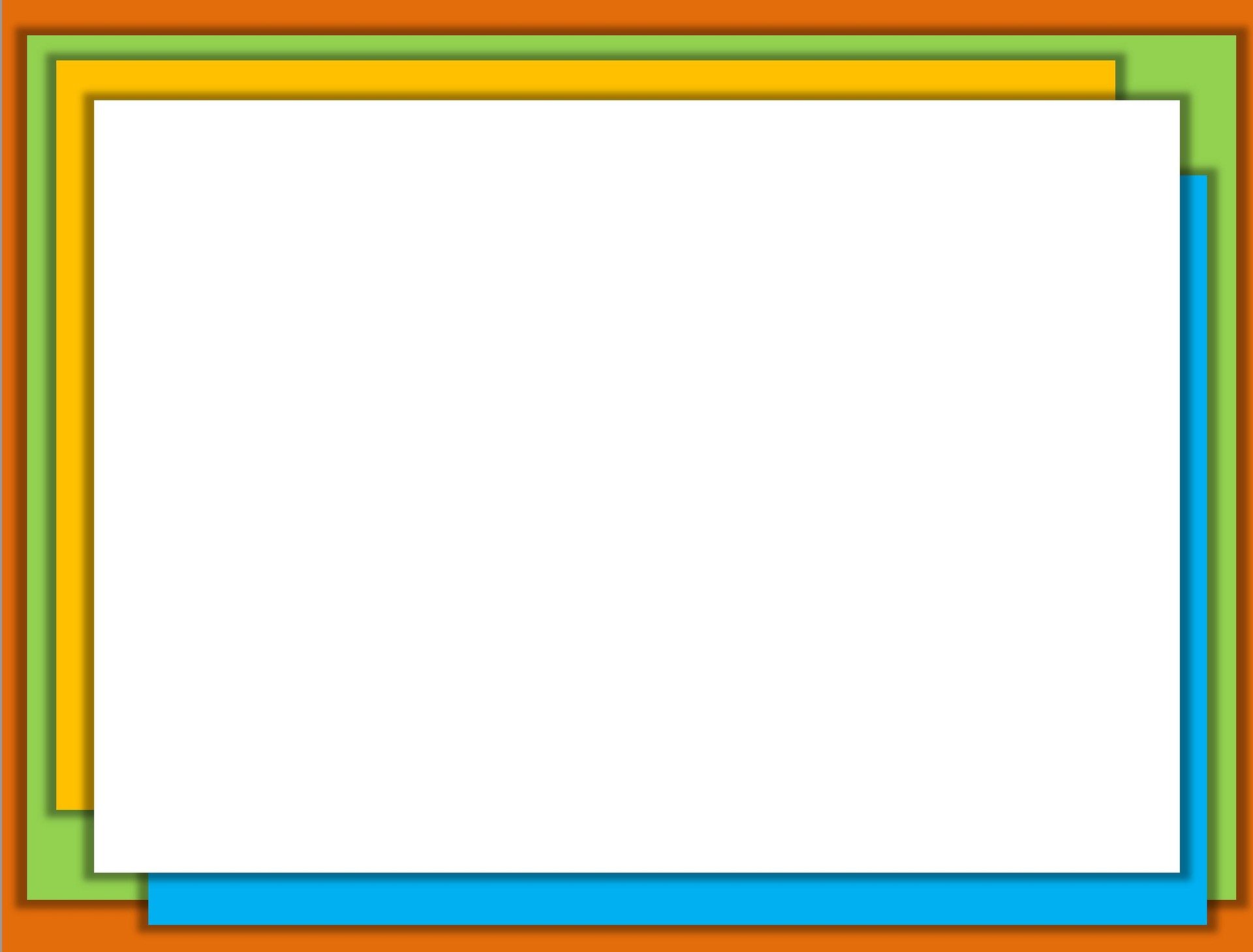 Ребята, Вы молодцы, такие маленькие, а уже знаете, что такое доход и расход! Я думаю, что Вы готовы стать настоящими помощниками для своих родителей в процессе экономии семейного бюджета.
Готовы!
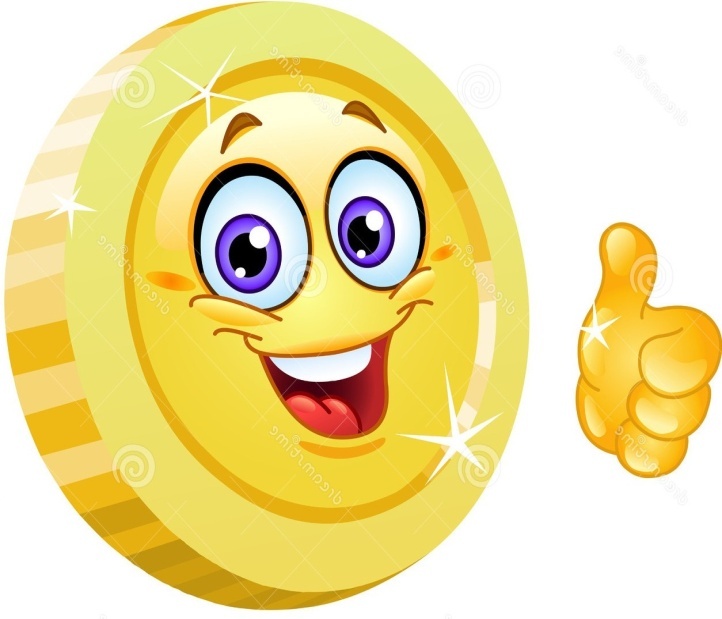 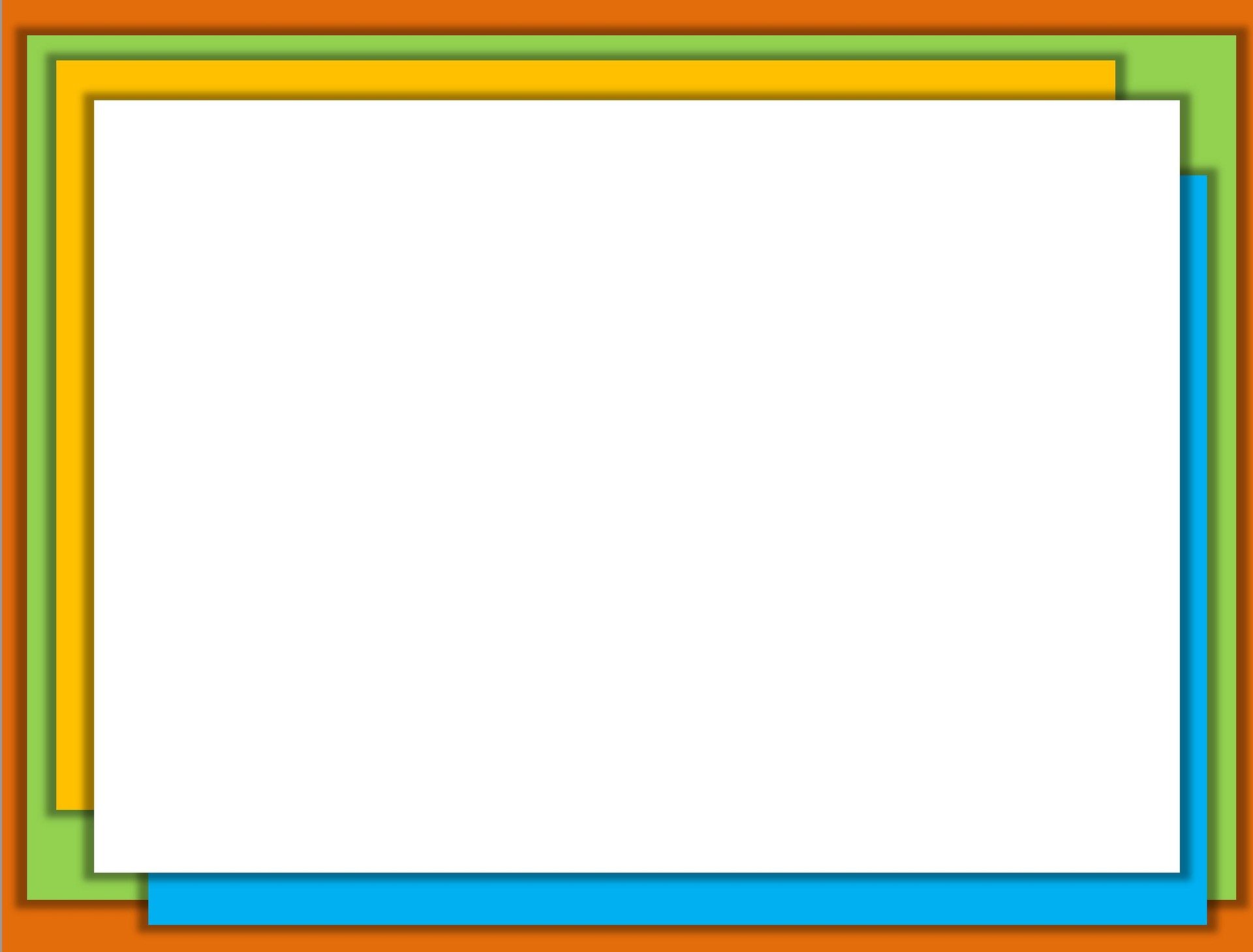 Ребята, желаю 
Вам удачи в работе пока, пока!
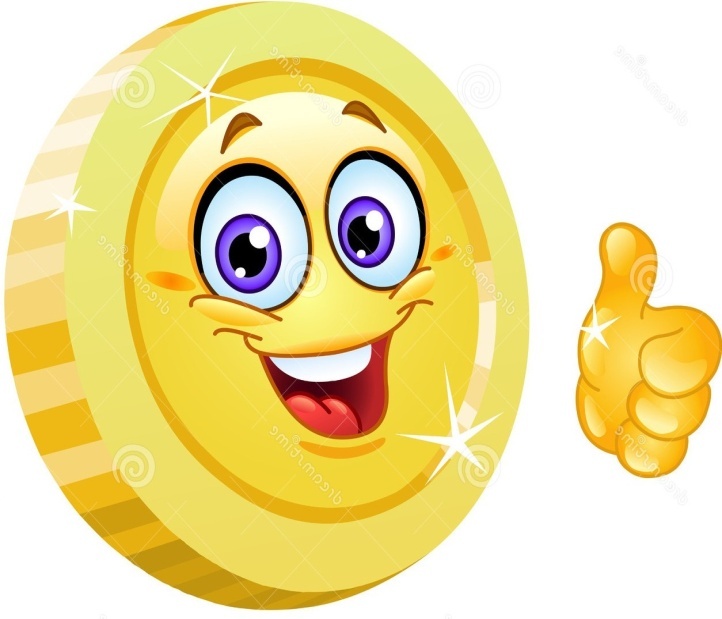 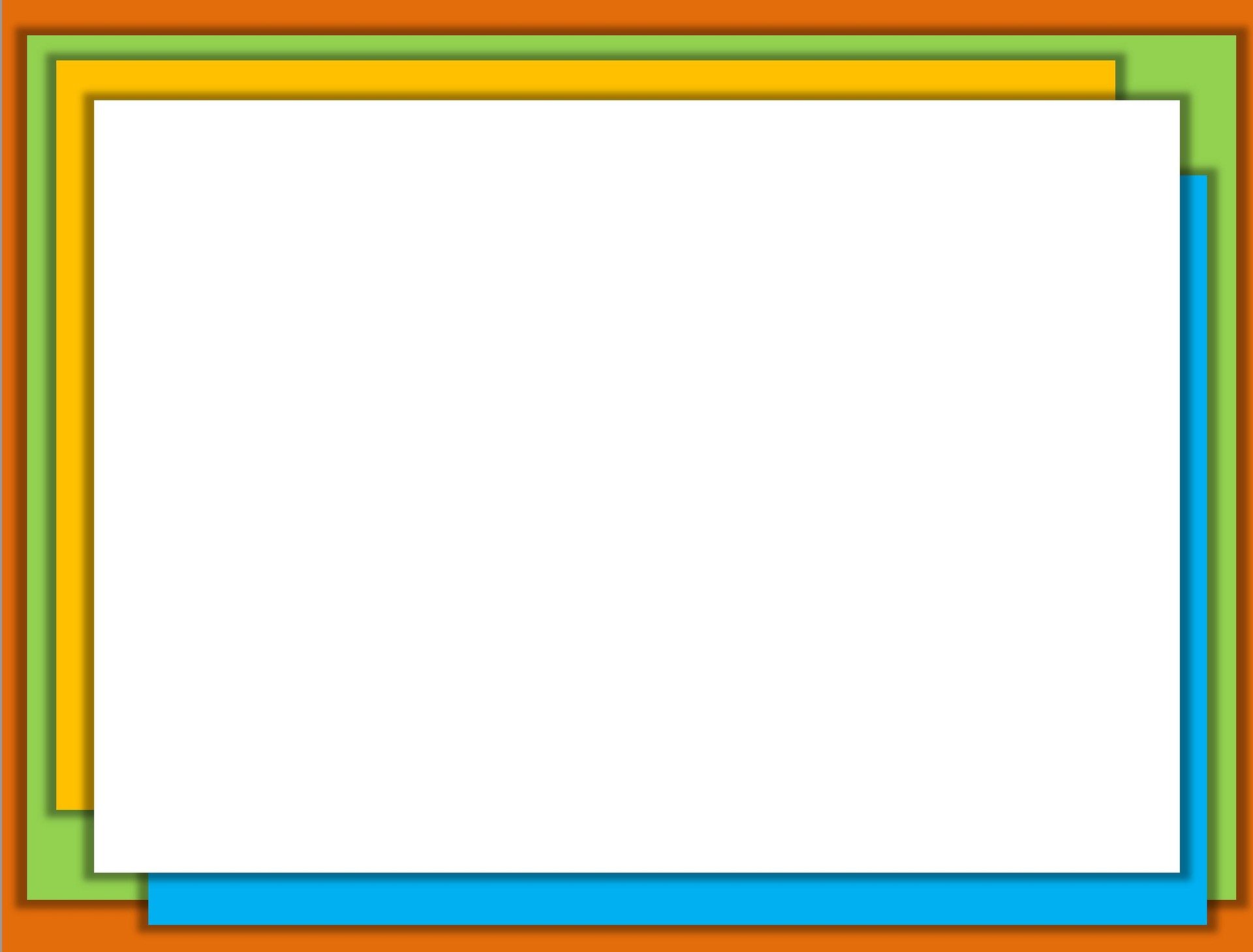 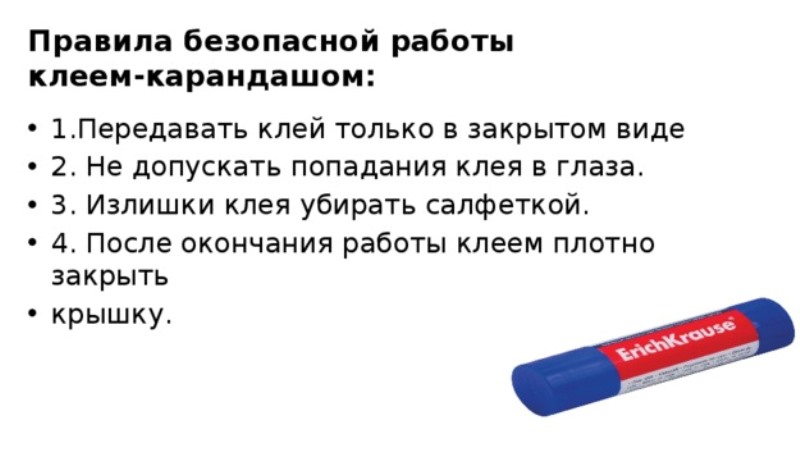 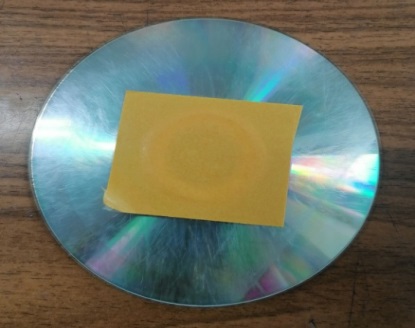 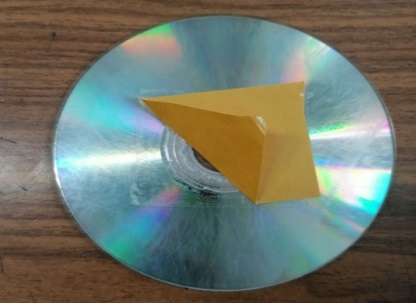 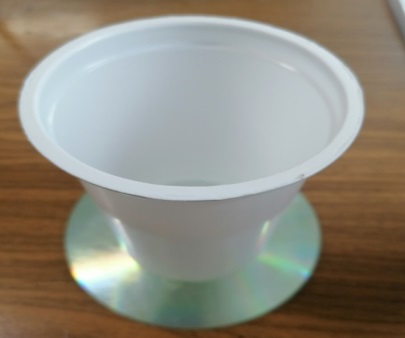 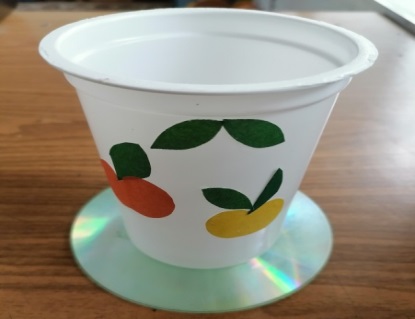